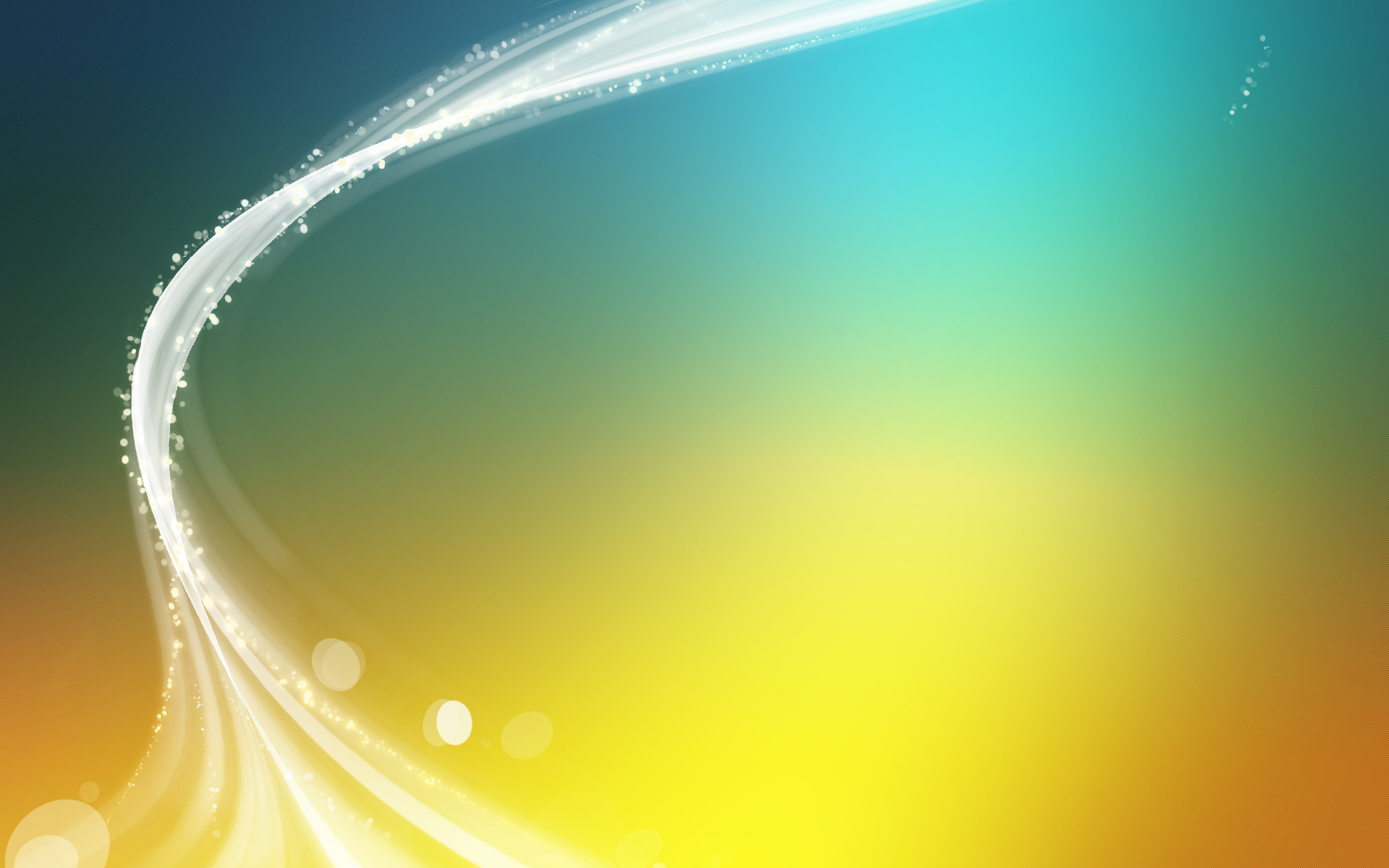 Творческая жизнь клубной системы
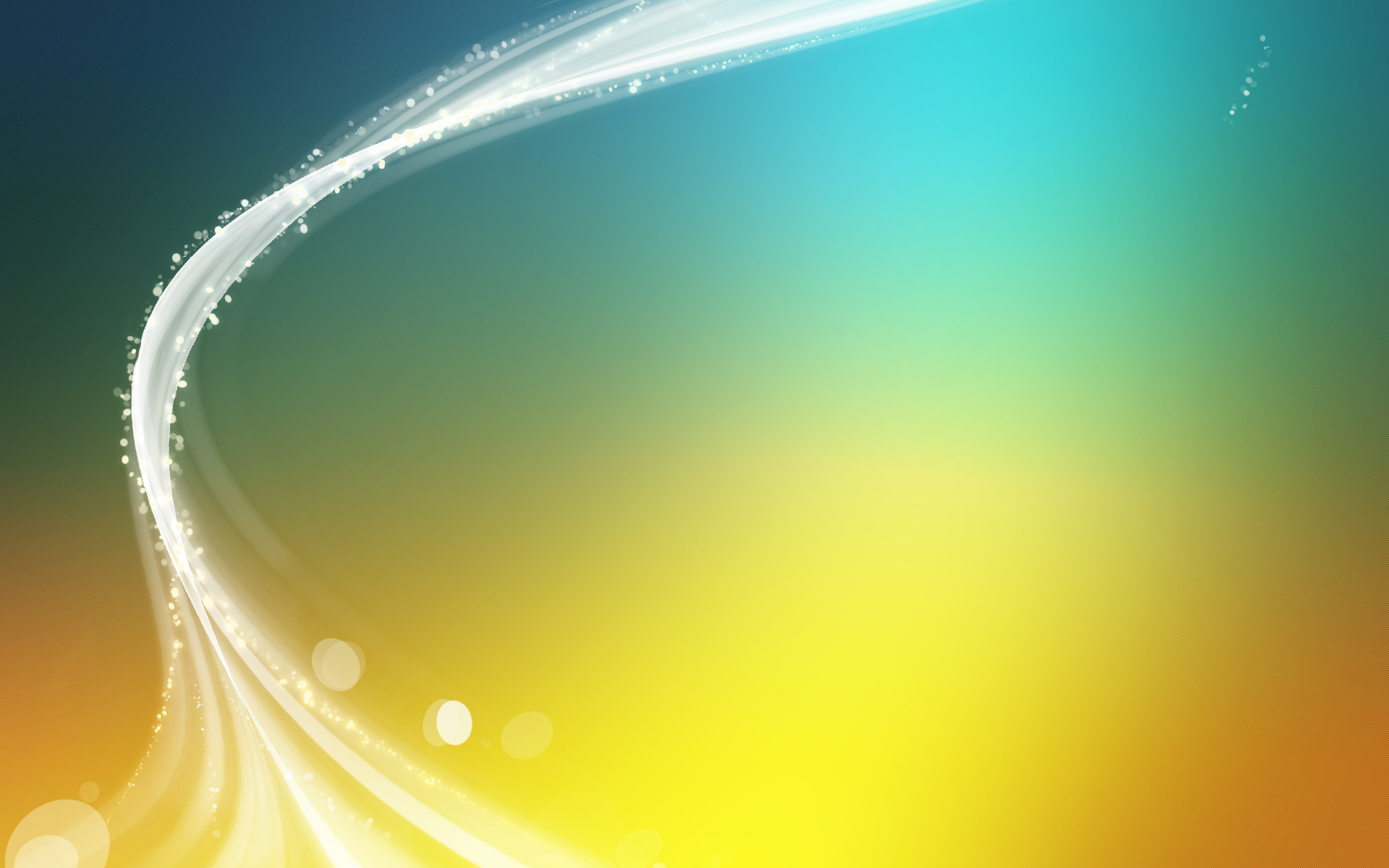 Открытый фестиваль патриотической песни "ВОЗРОЖДЕНИЕ« - 2019
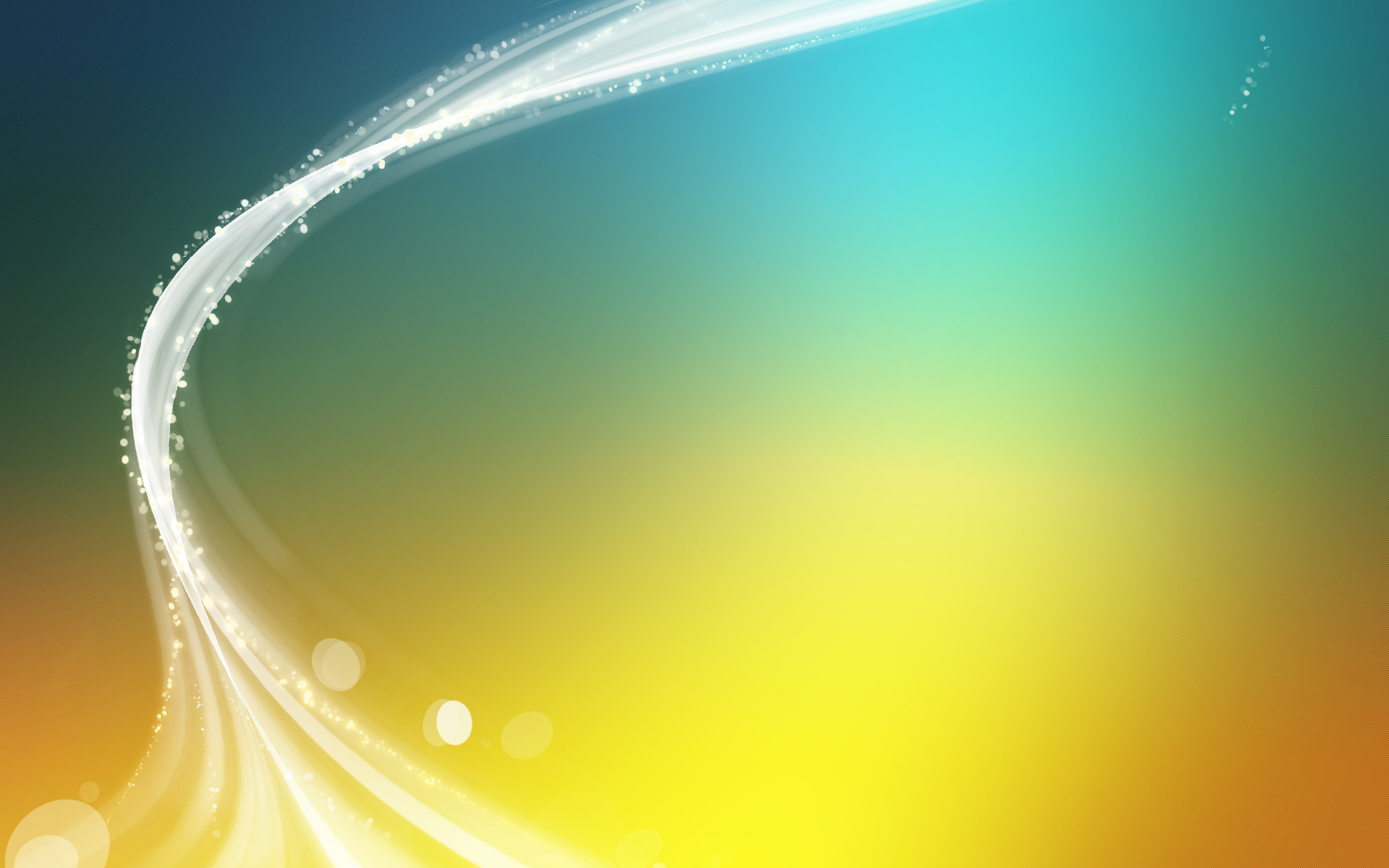 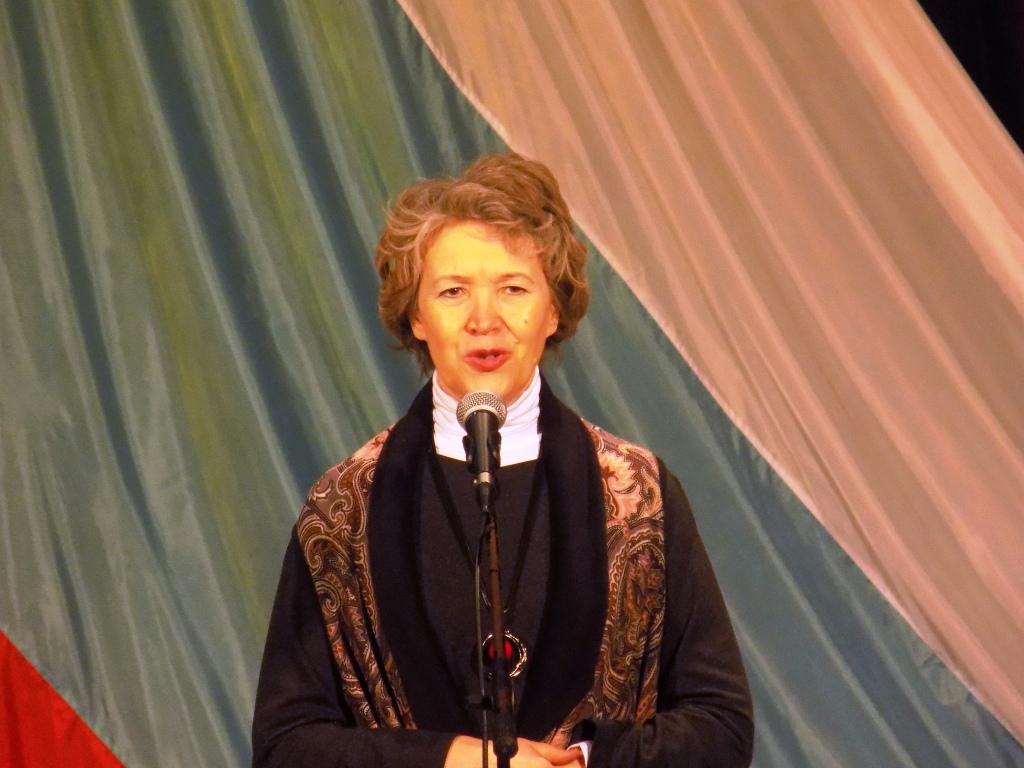 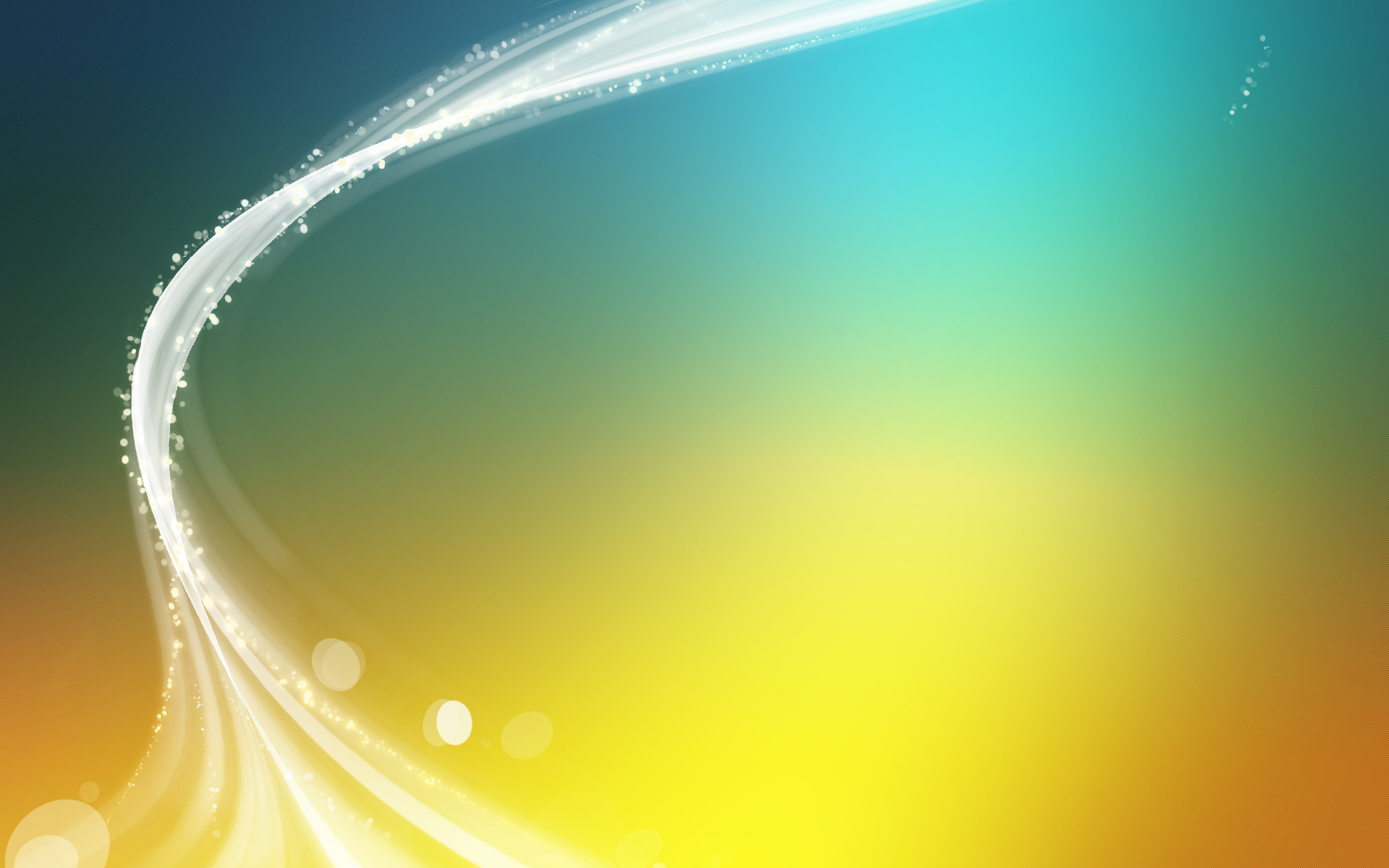 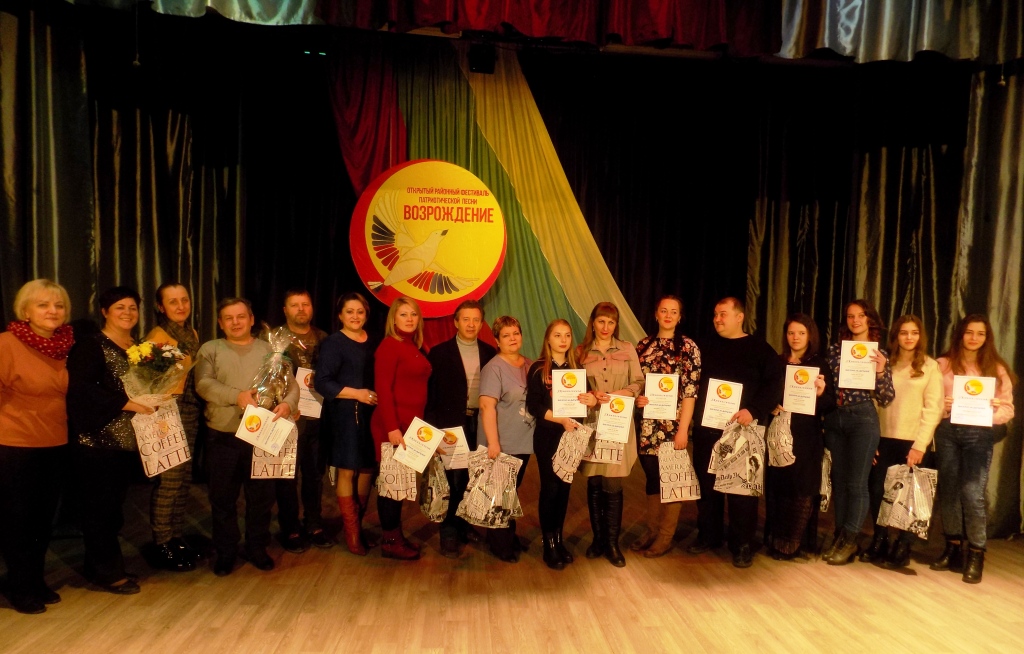 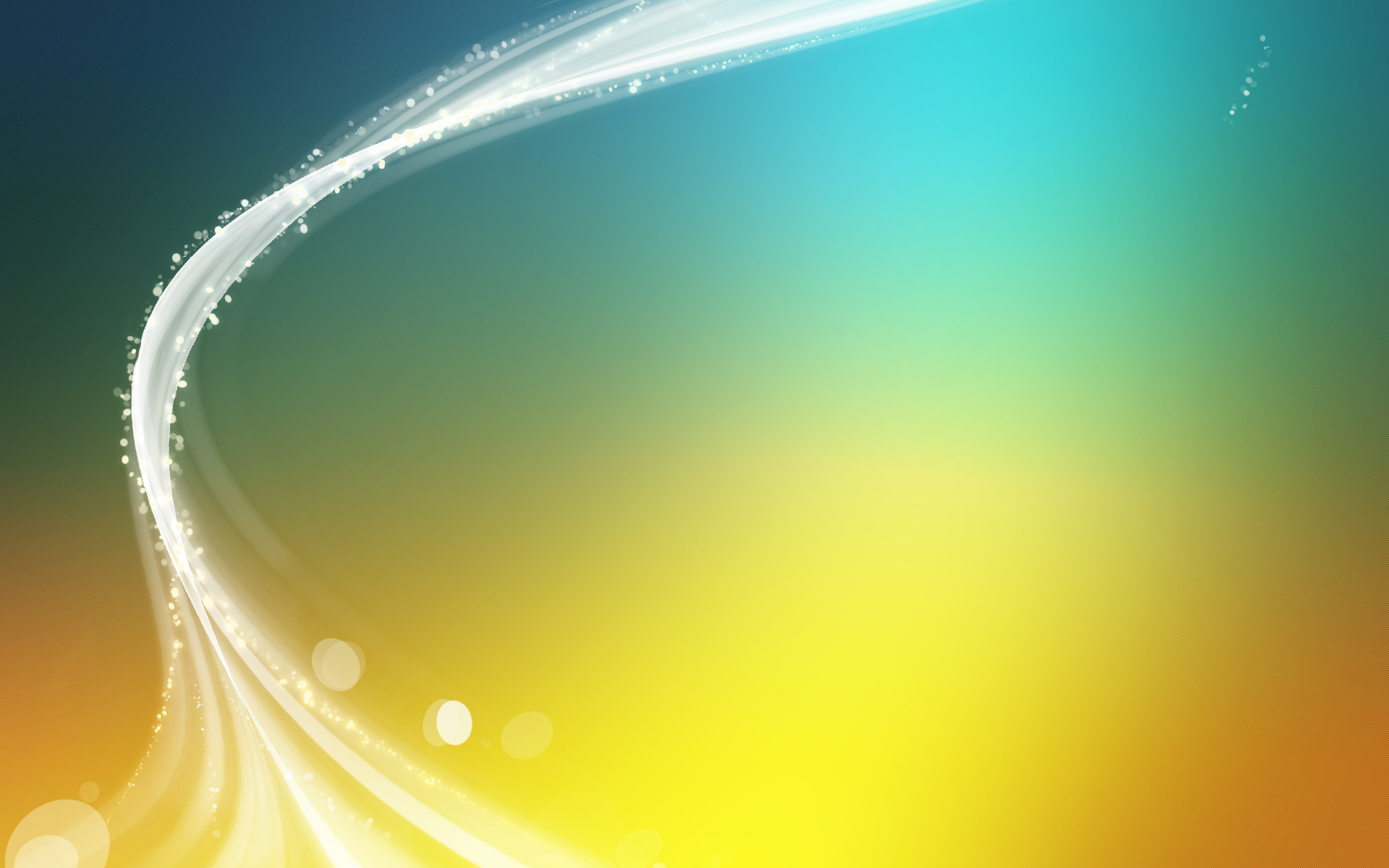 Краевой смотр-конкурс исполнителей народной песни«Сибирская глубинка»
Хор «Надежда» Абанского РДК в номинации «Хоровое пение» сельские коллективы, руководитель Анастасия Ботрочук, награжден дипломом II степени
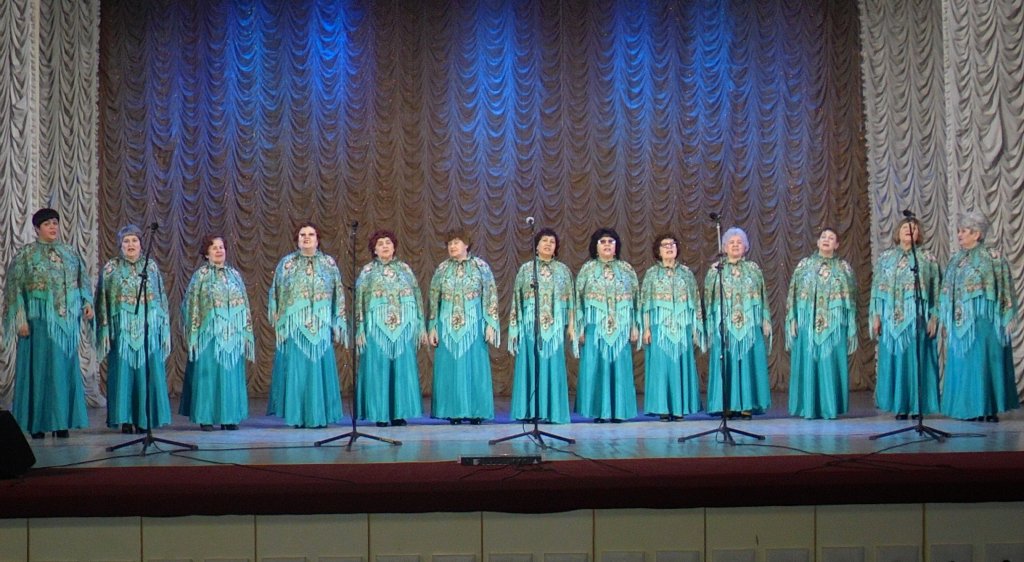 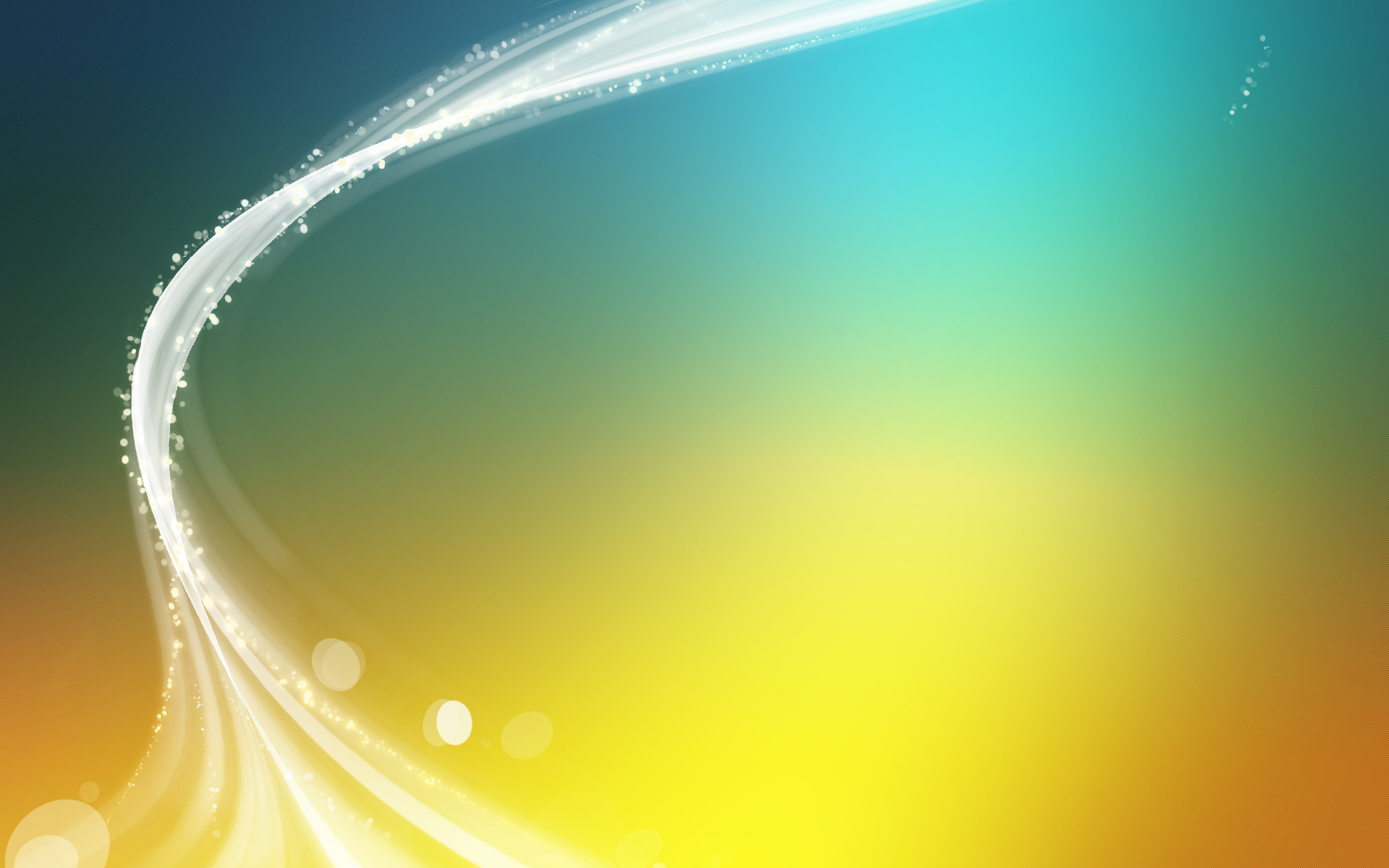 Вокальная группа «Девчата» Почетского СДК, рук. Рада Скопцова Лауреаты III  степени в номинации «Ансамблевое пение» сельские коллективы
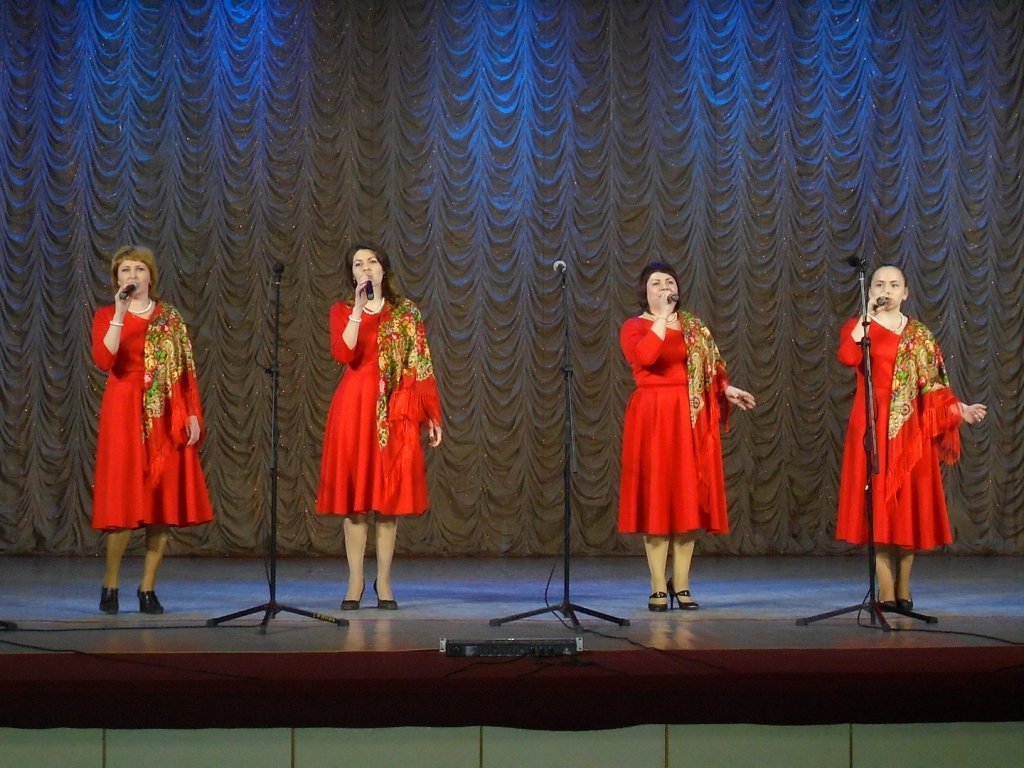 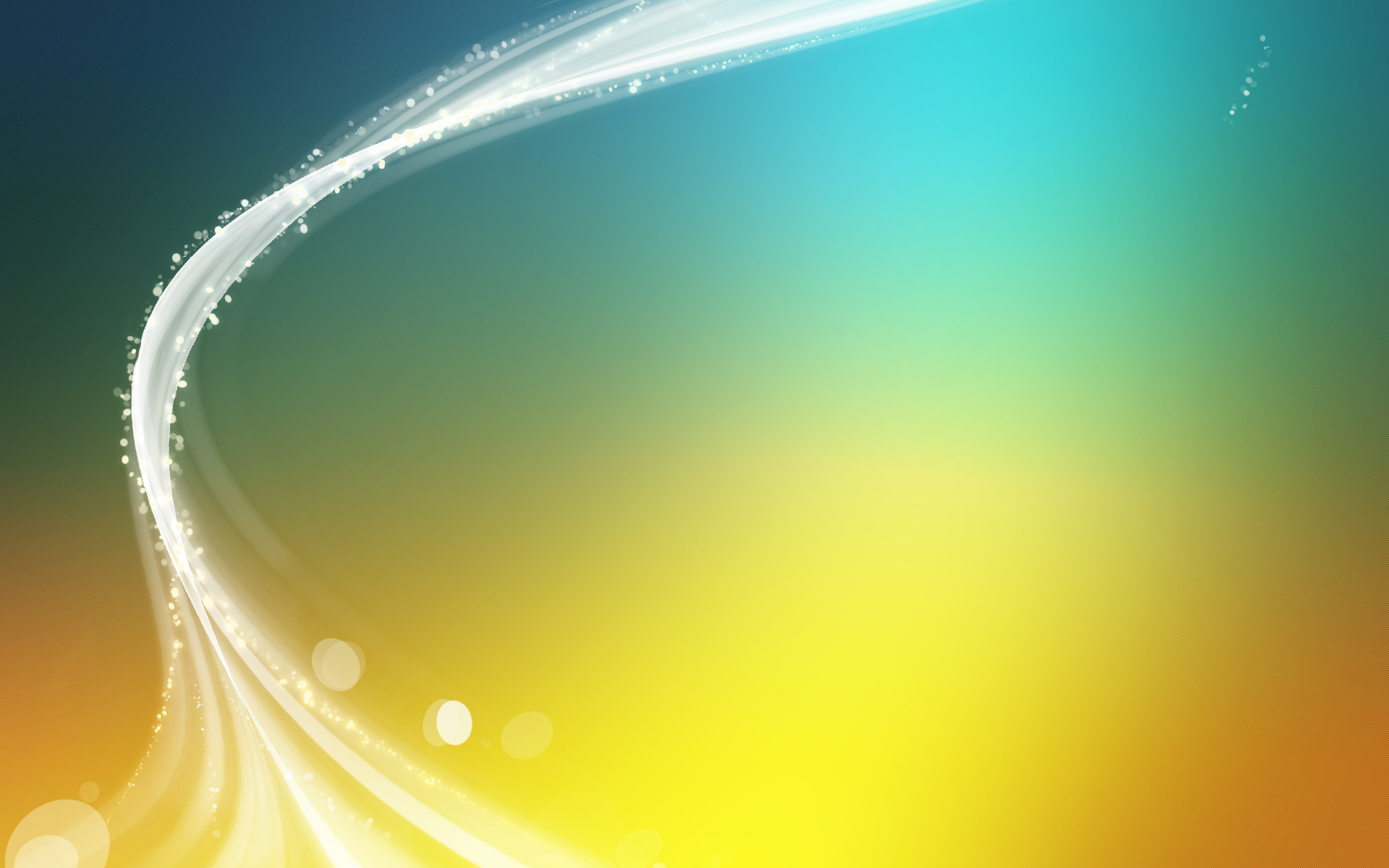 Межрайонный хореографический фестиваль-конкурс «Терпсихора-2022»с. Дзержинское. Наша танцевальная группа ансамбля песни и танца "Бирюсинские зори" (рук. Вадим Литвиненко) стала лауреатом II степени в номинации "Народный танец"
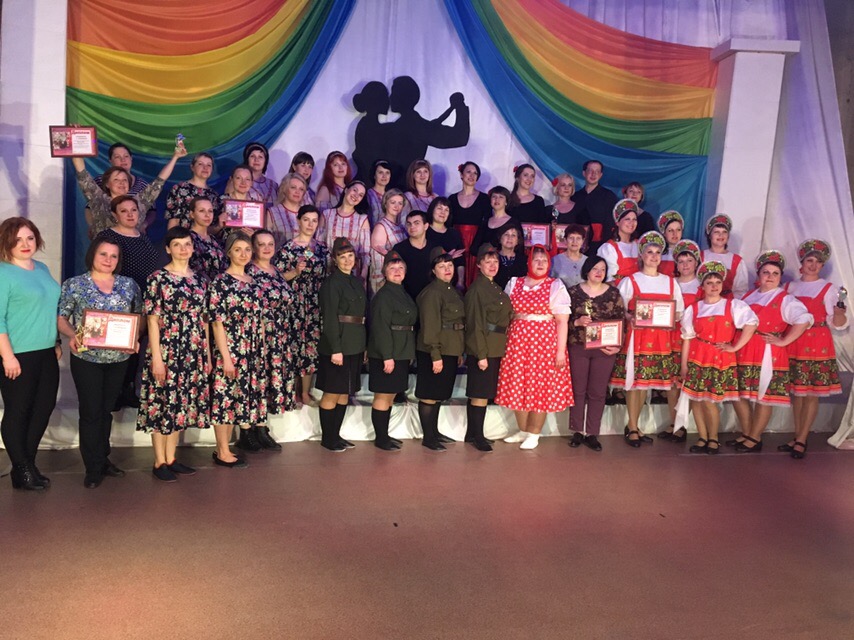 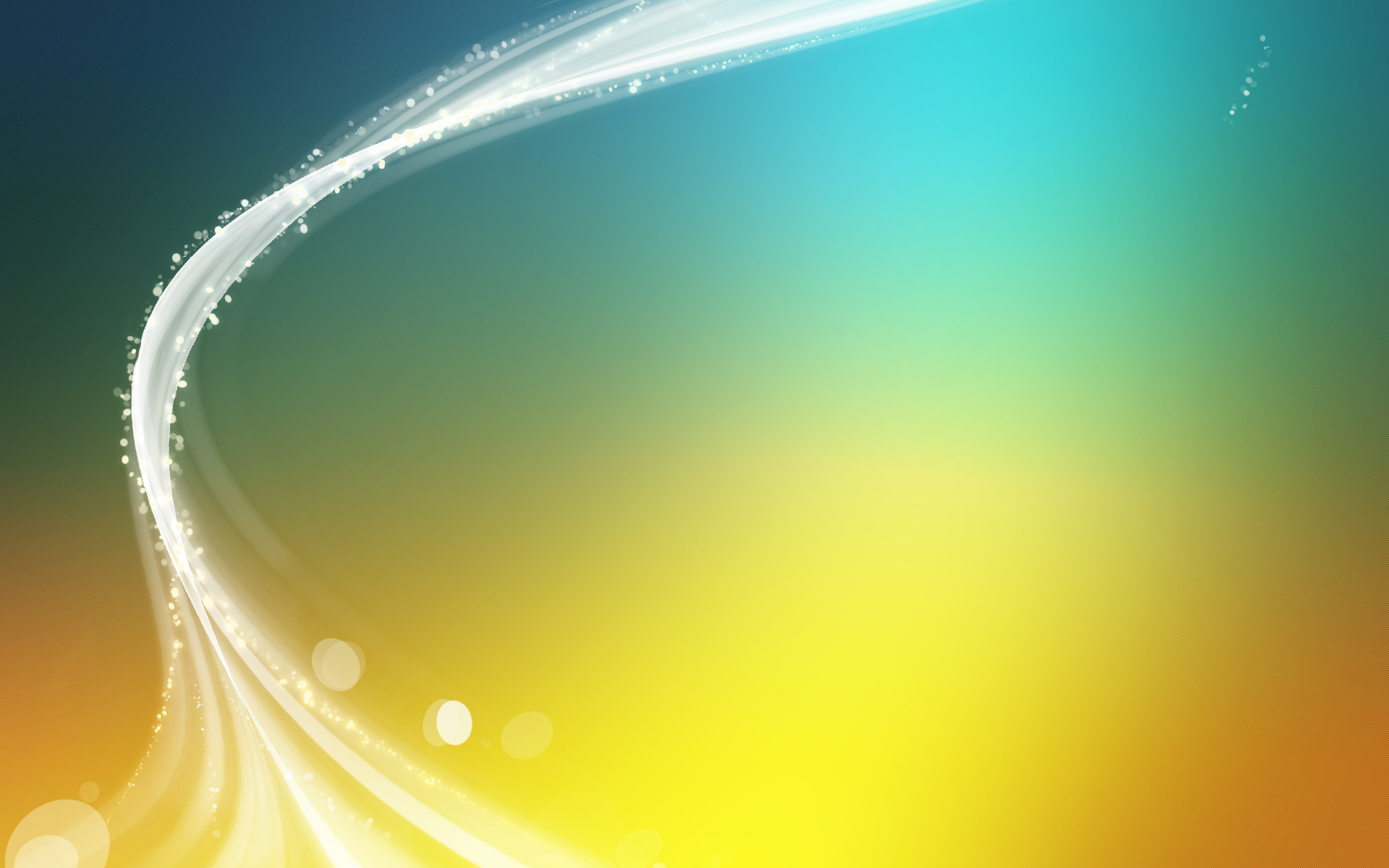 Межрайонный фестиваль детской эстрадной песни «Серебряный дождь» -2023
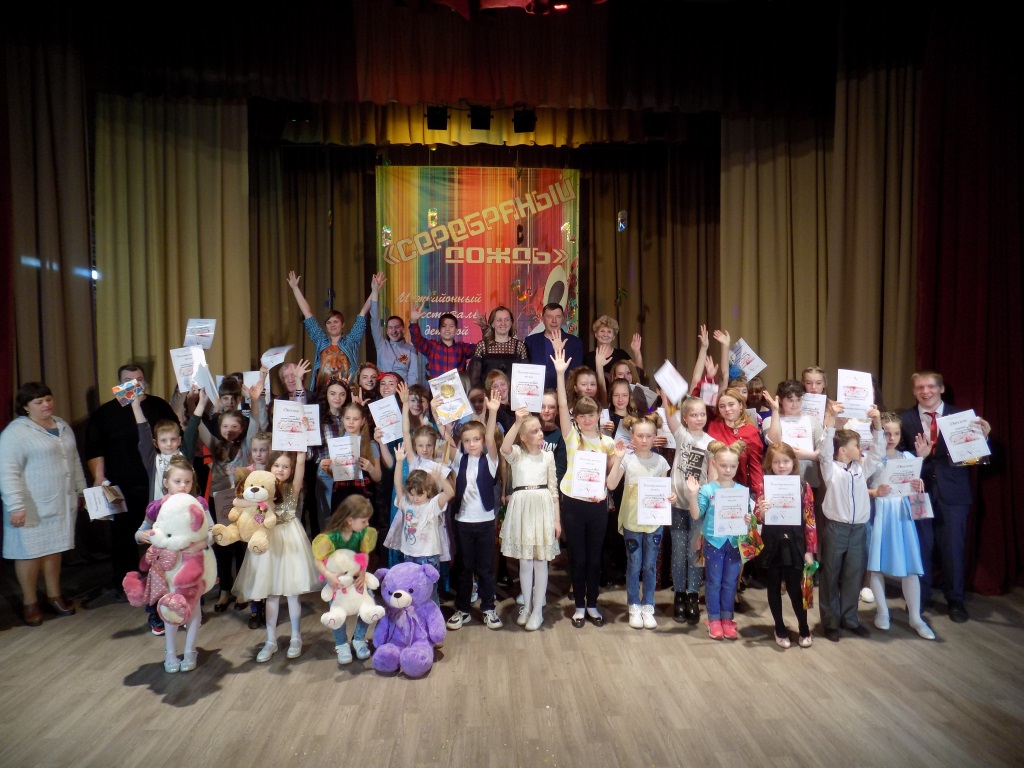 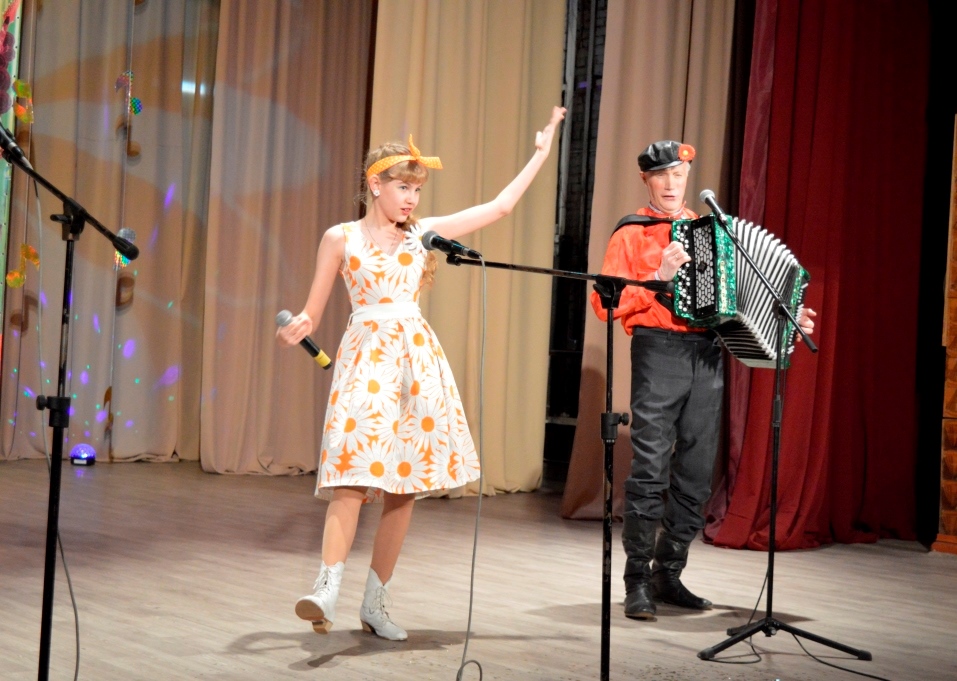 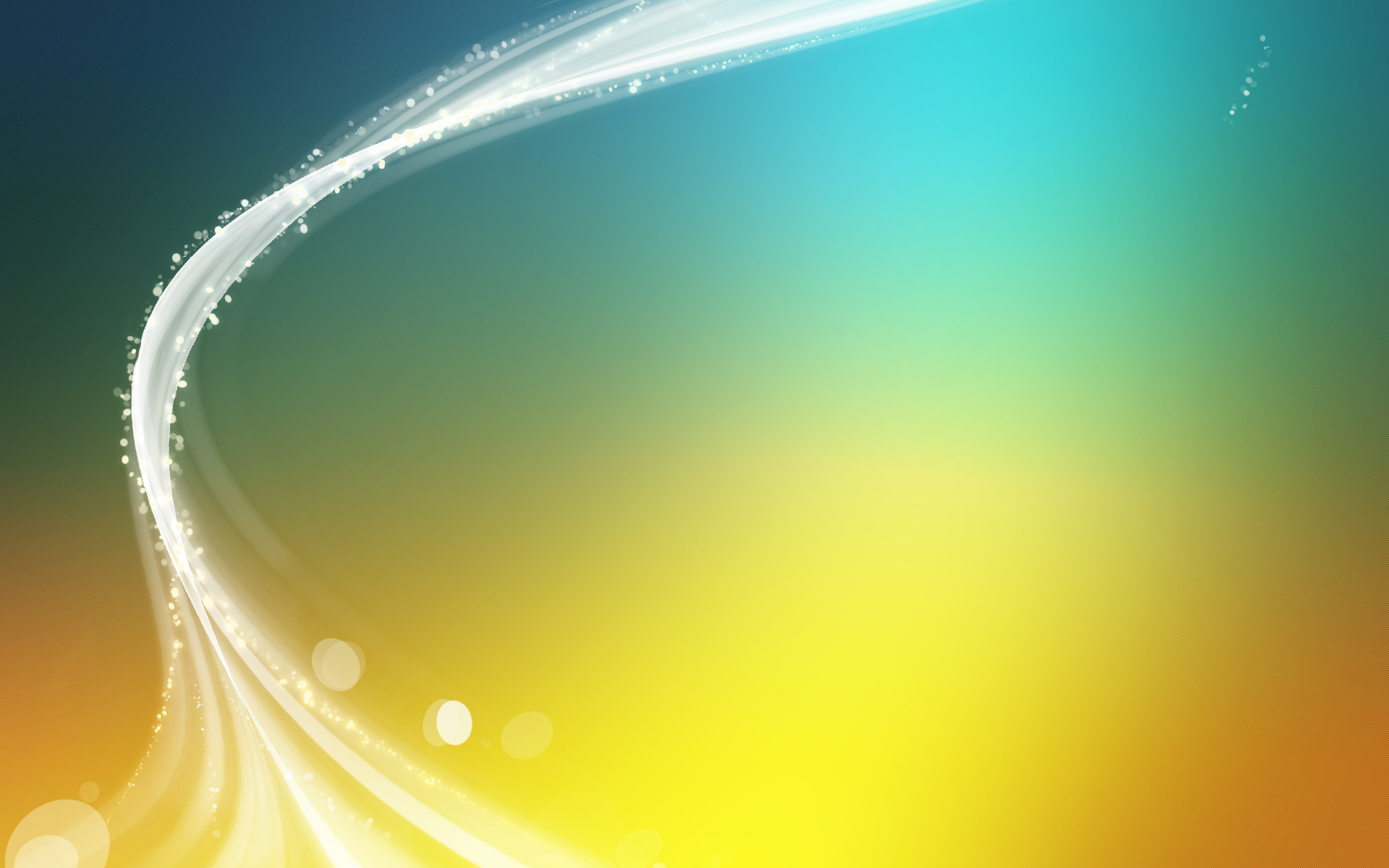 34-ый открытый районный фестиваль "Играй, гармонь!"
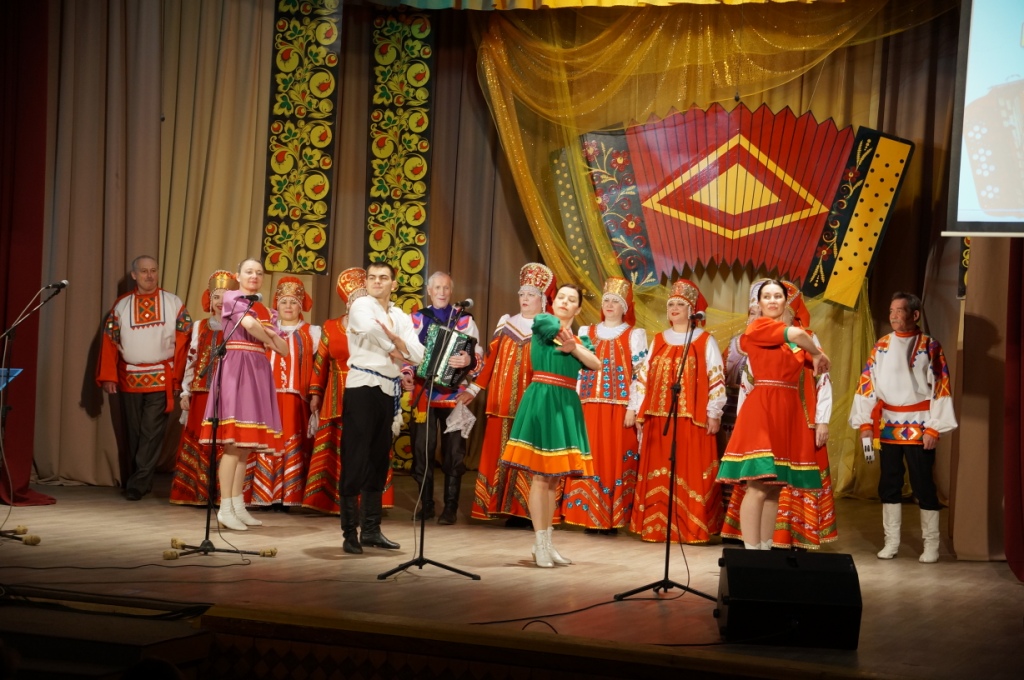 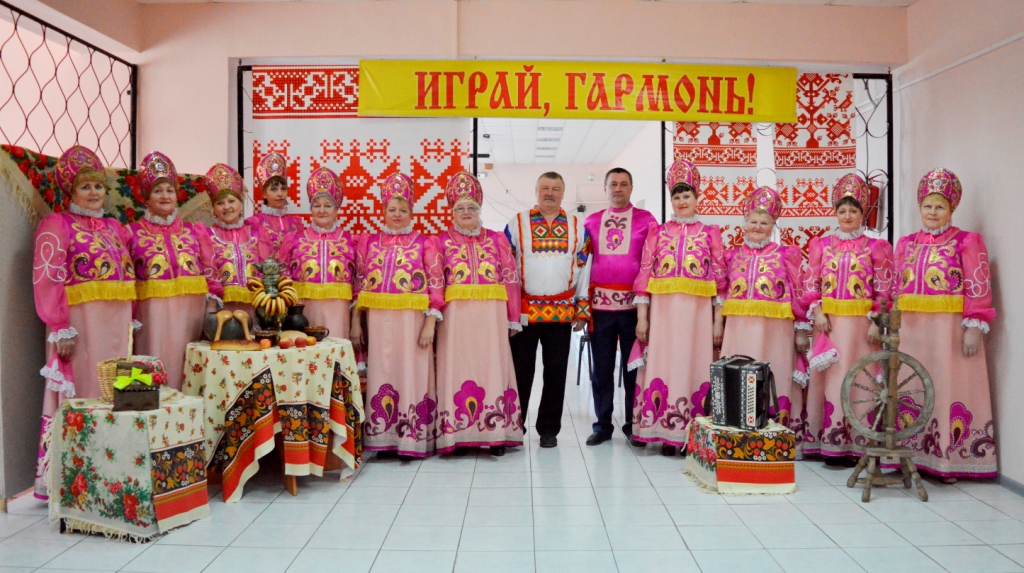 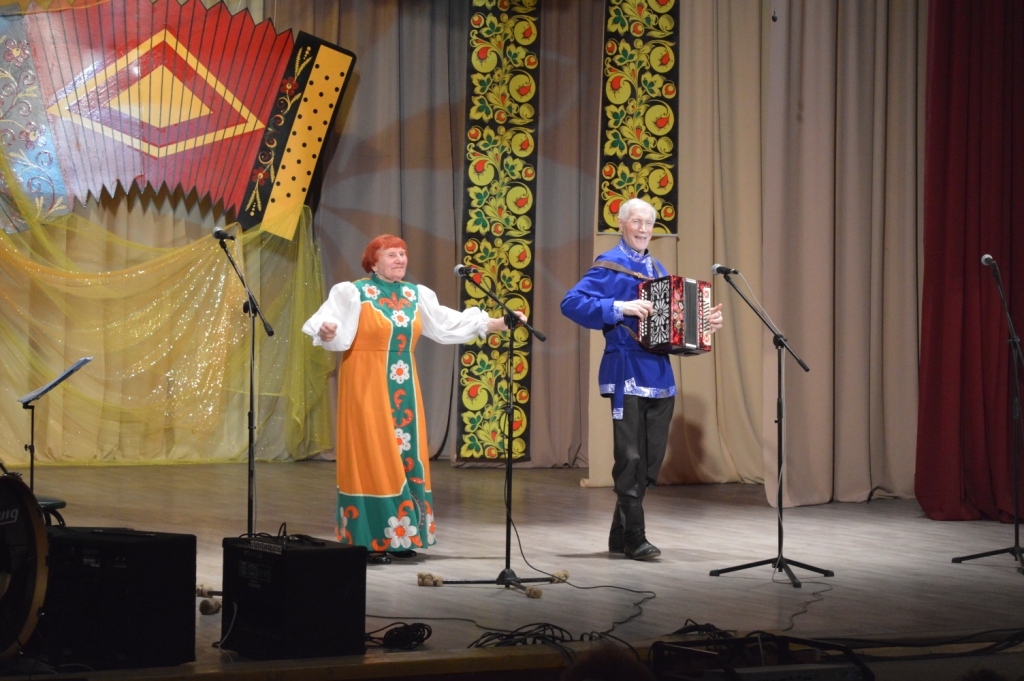 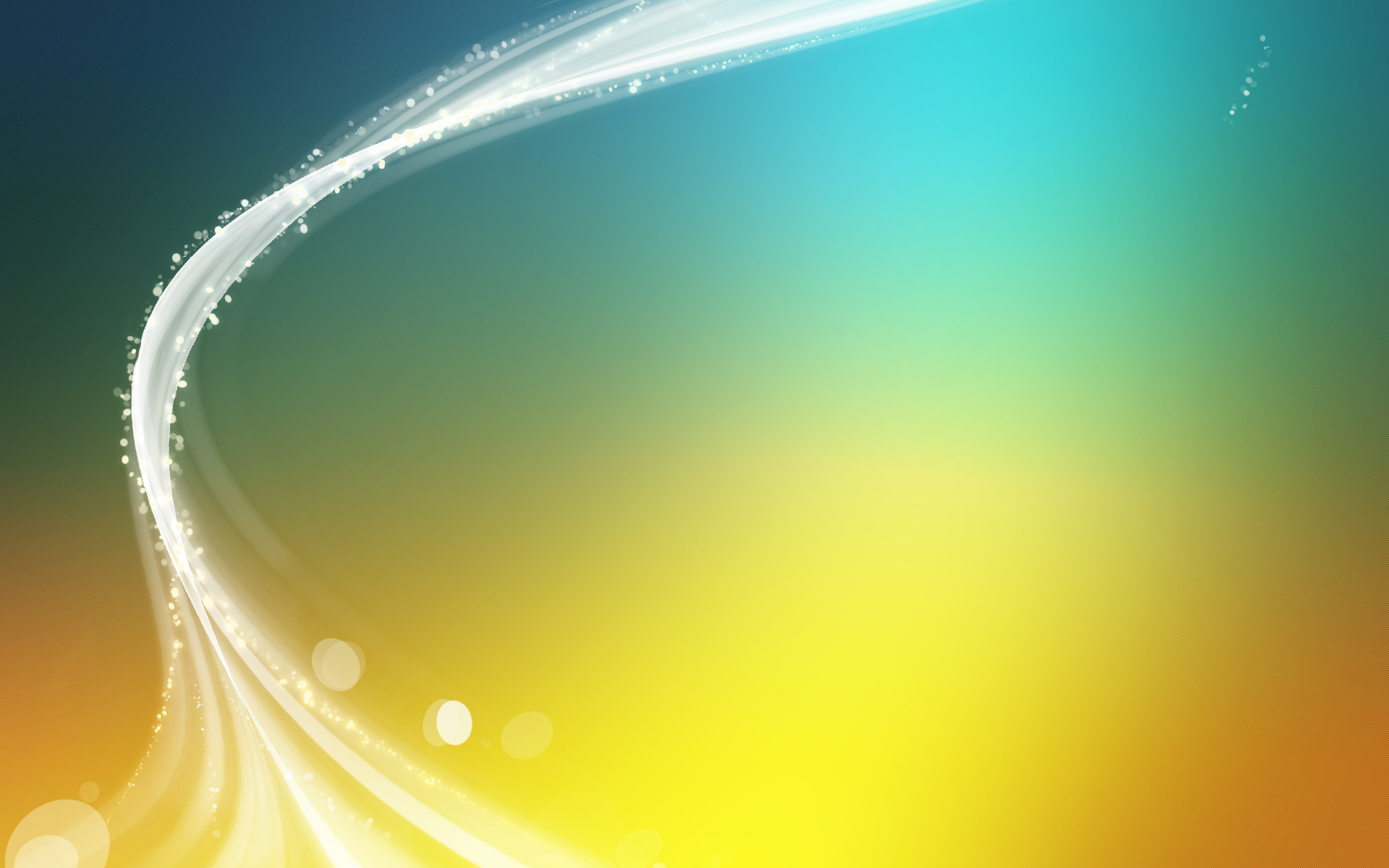 Заключительный концерт районного смотра-конкурса самодеятельного народного творчества  «С юбилеем, Абанский район!»
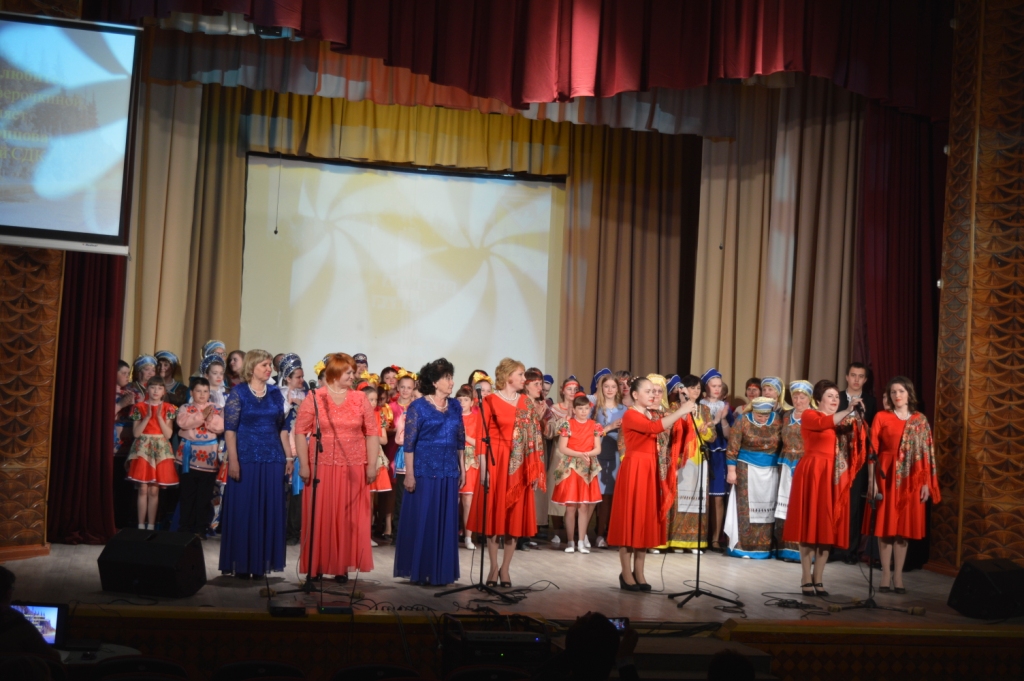 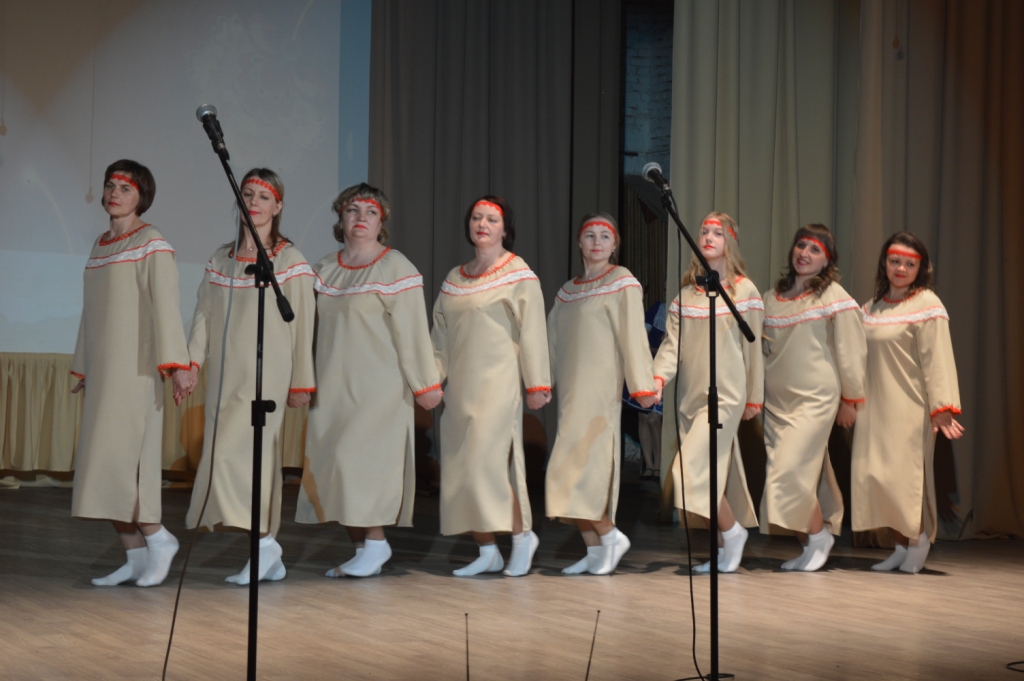 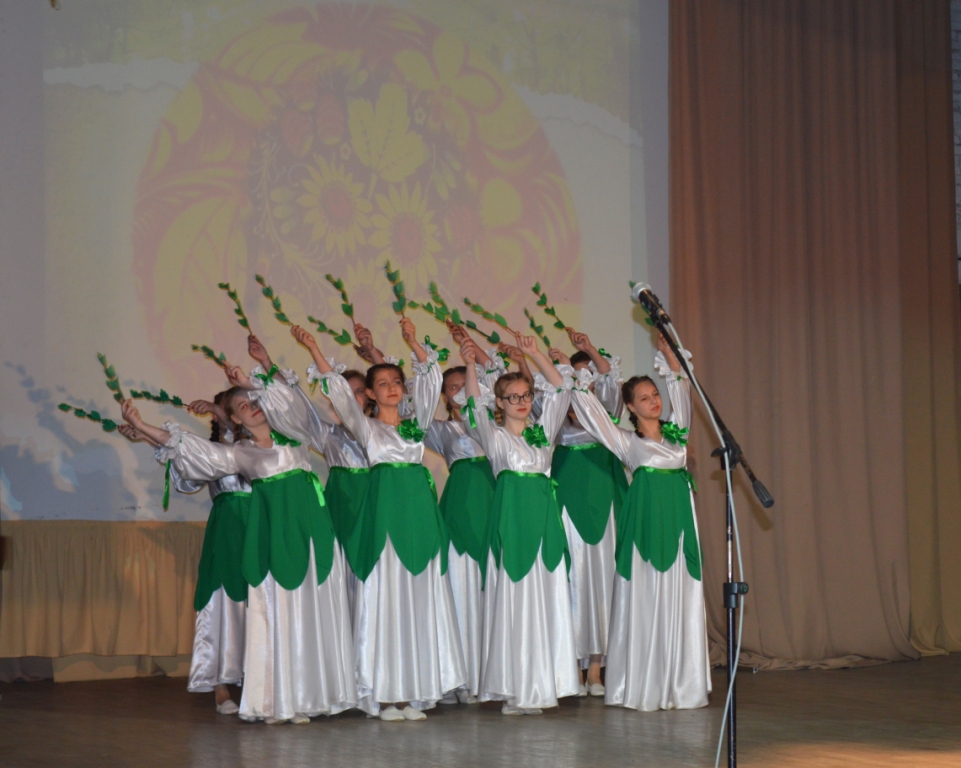 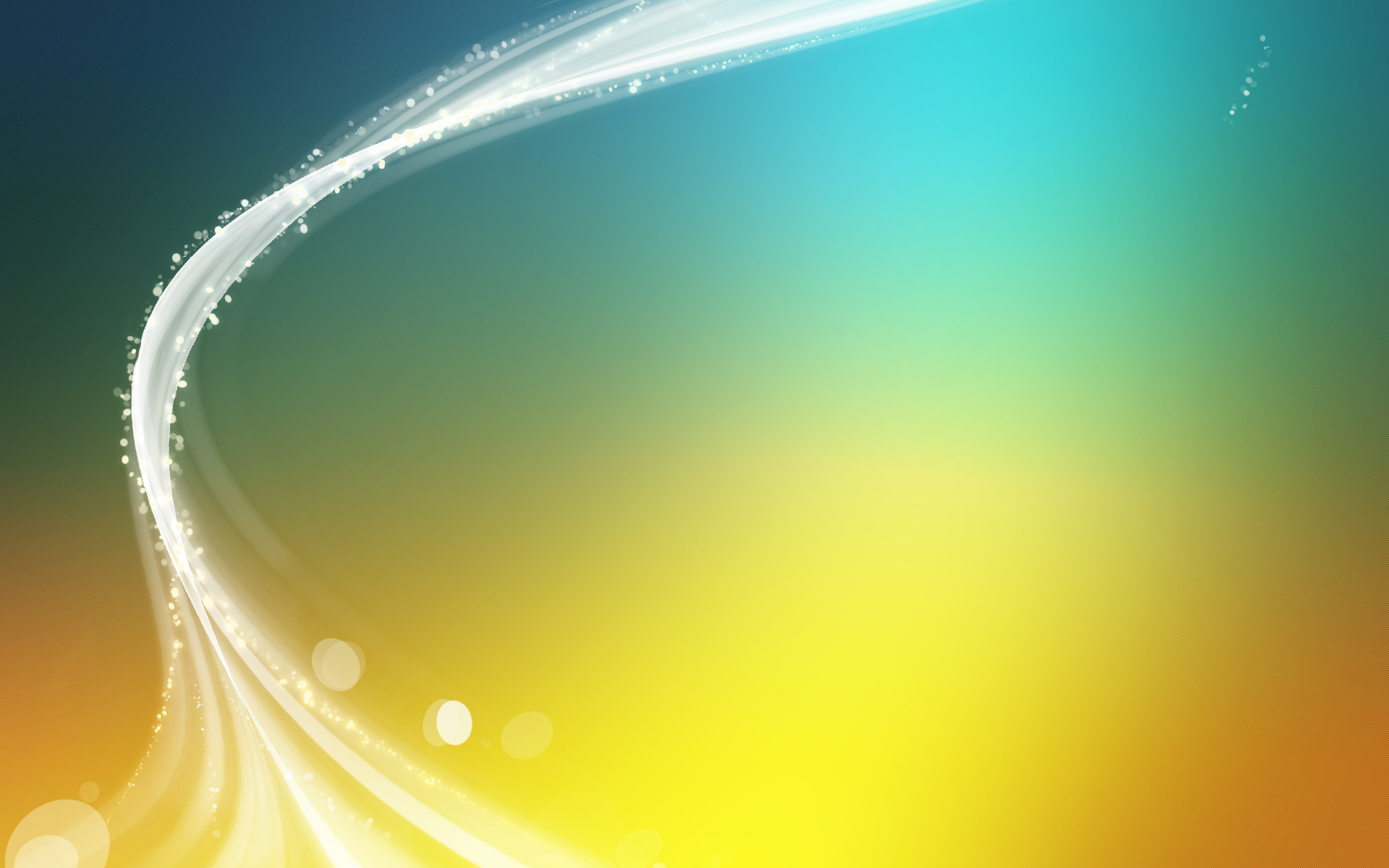 Фестиваль патриотической песни Сибири и Дальнего Востока «Поет Россия»
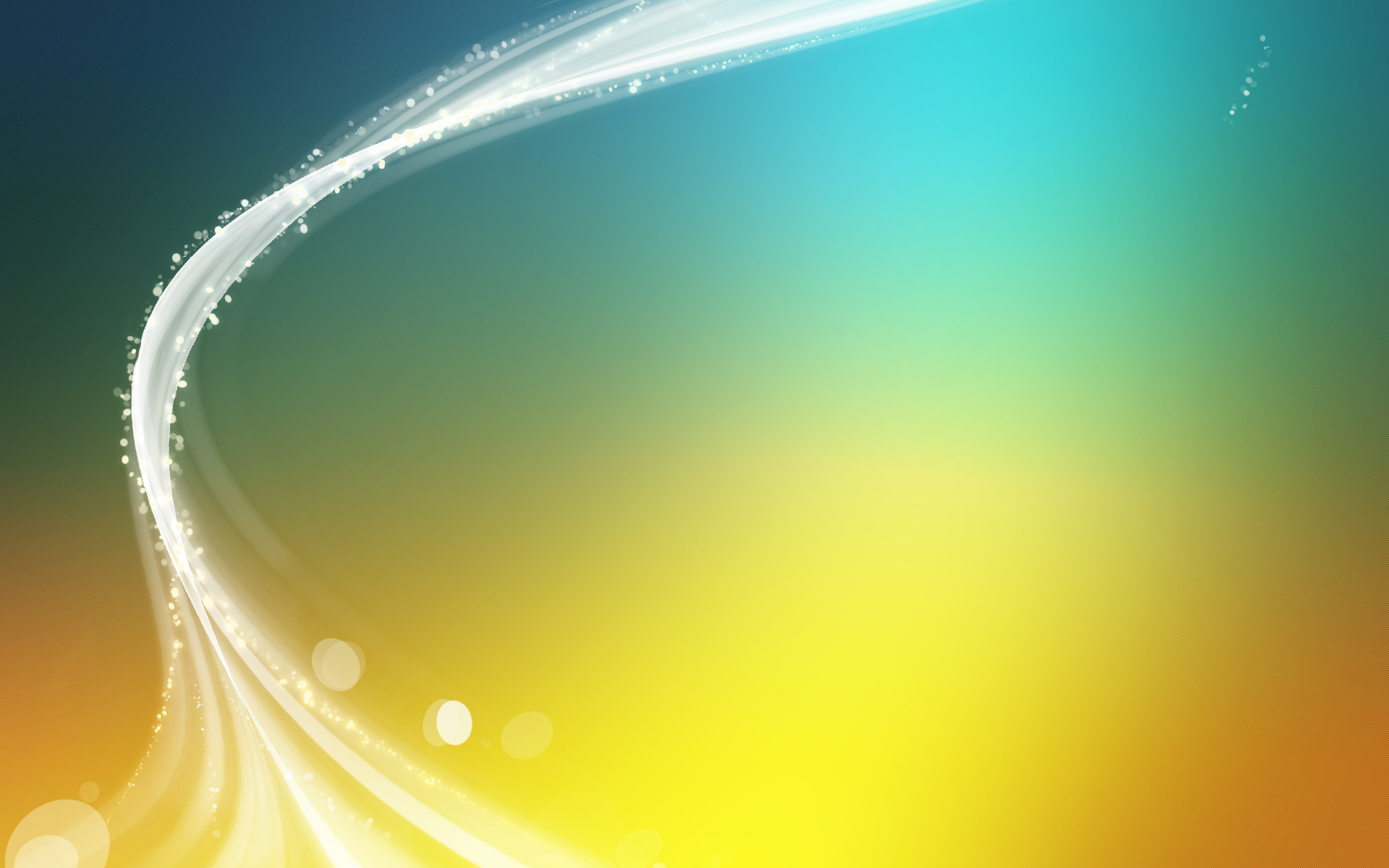 Анна Чекрышова и Оксана Конохова стали лауреатами I степени, Любовь Лузина лауреатом III степени в номинации "Эстрадная песня"! А Алексей Конохов, дебютант фестиваля, стал лауреатом III степени в номинации "Молодые голоса"!
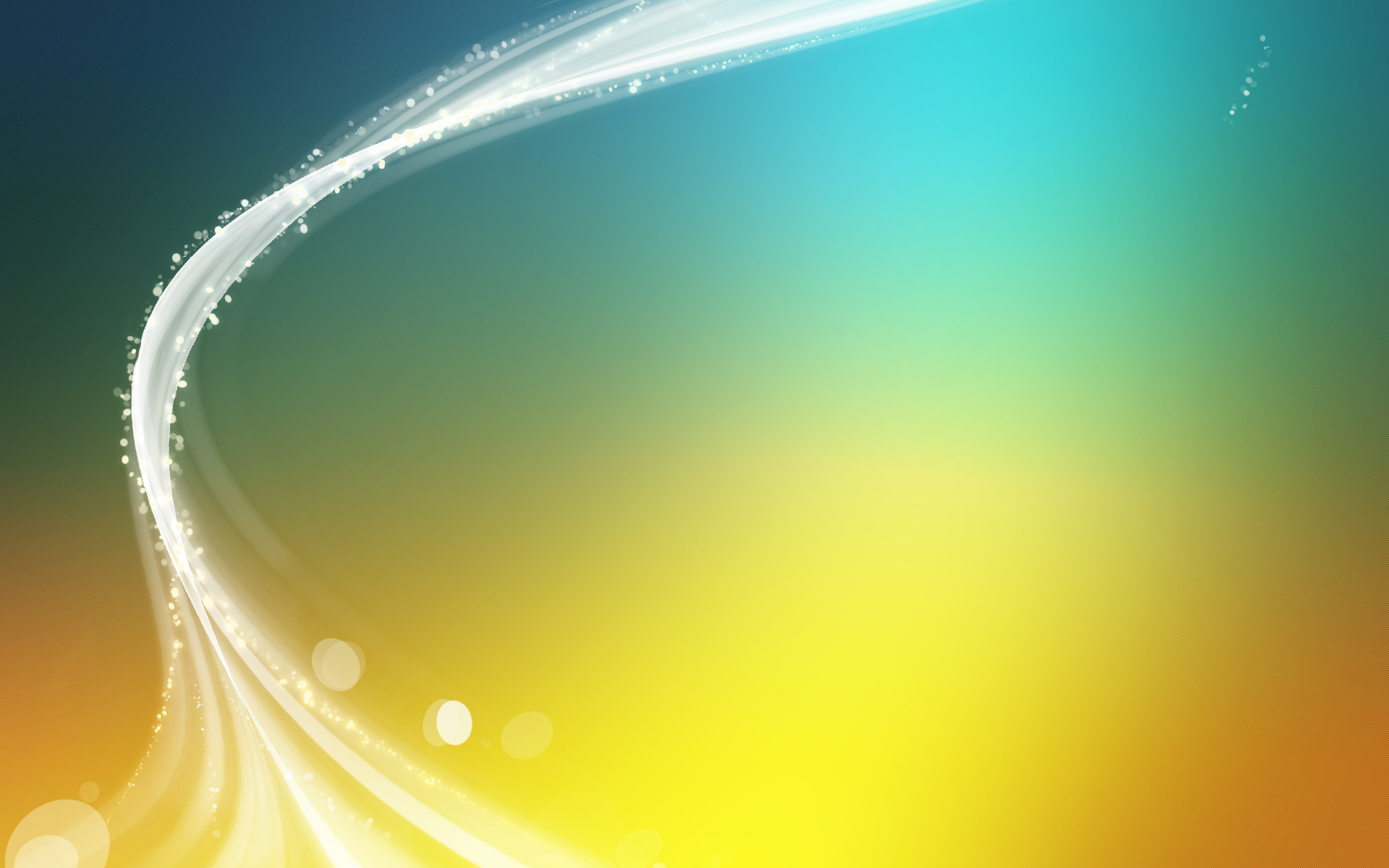 1 июня – Международный день защиты детей
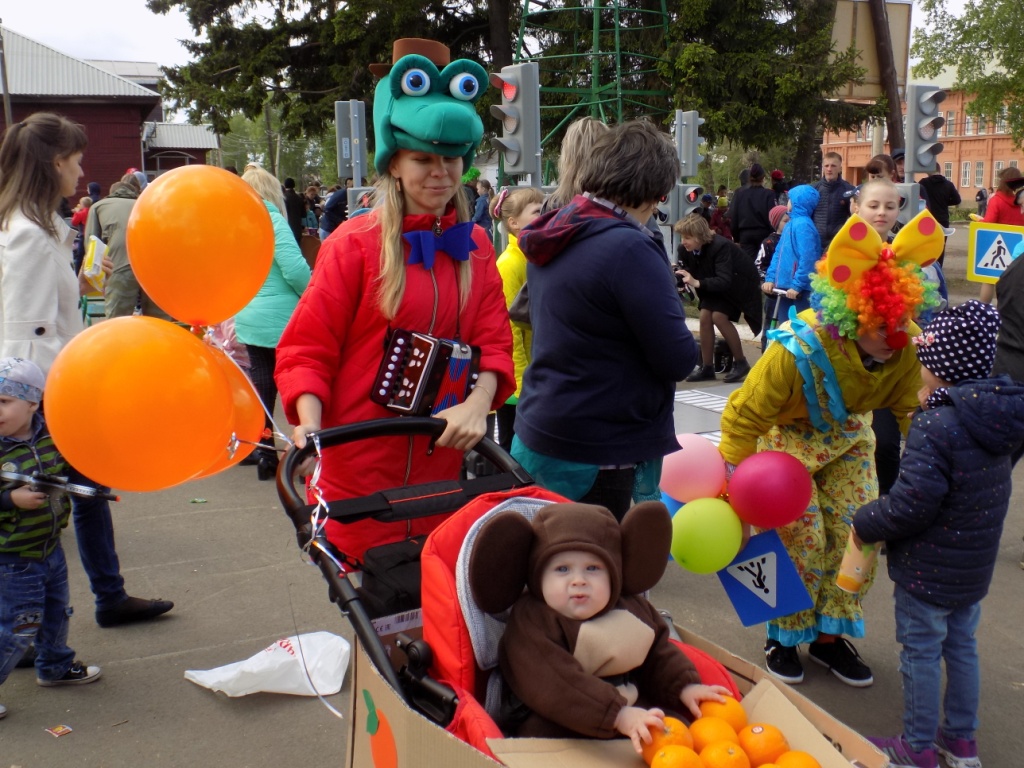 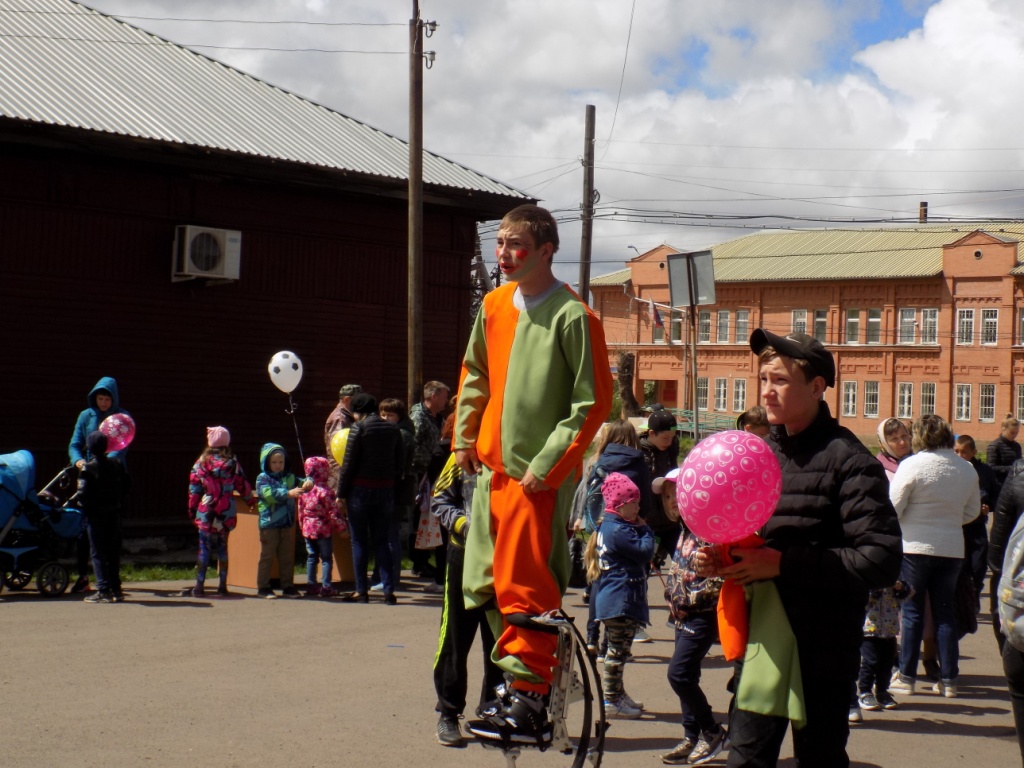 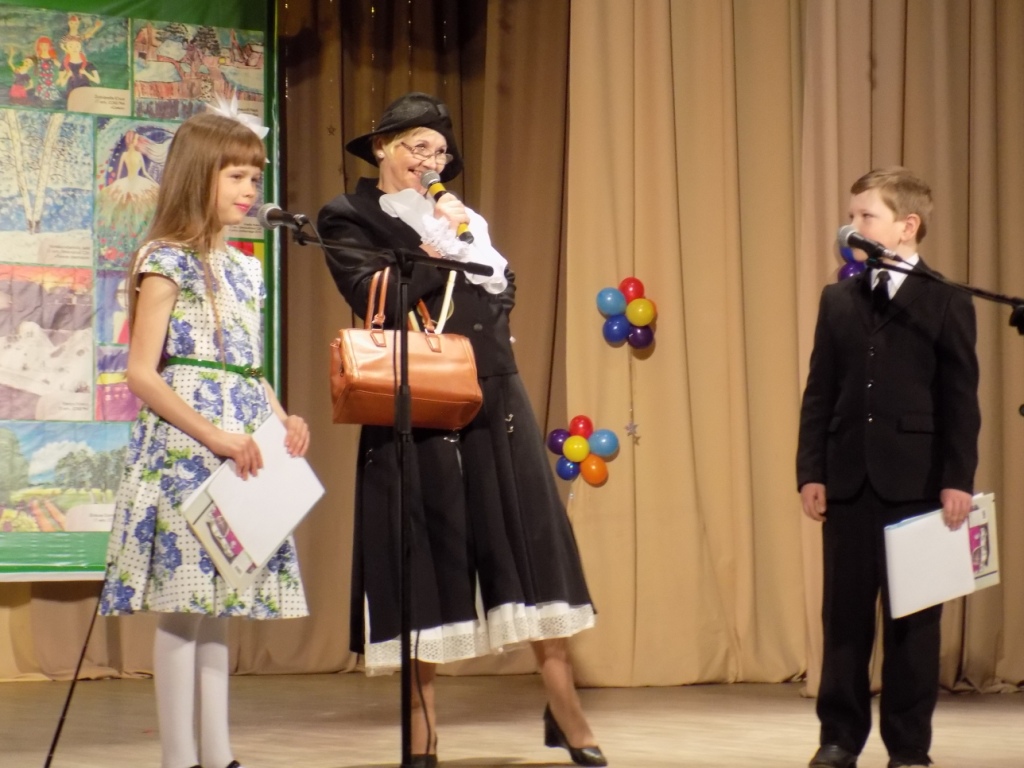 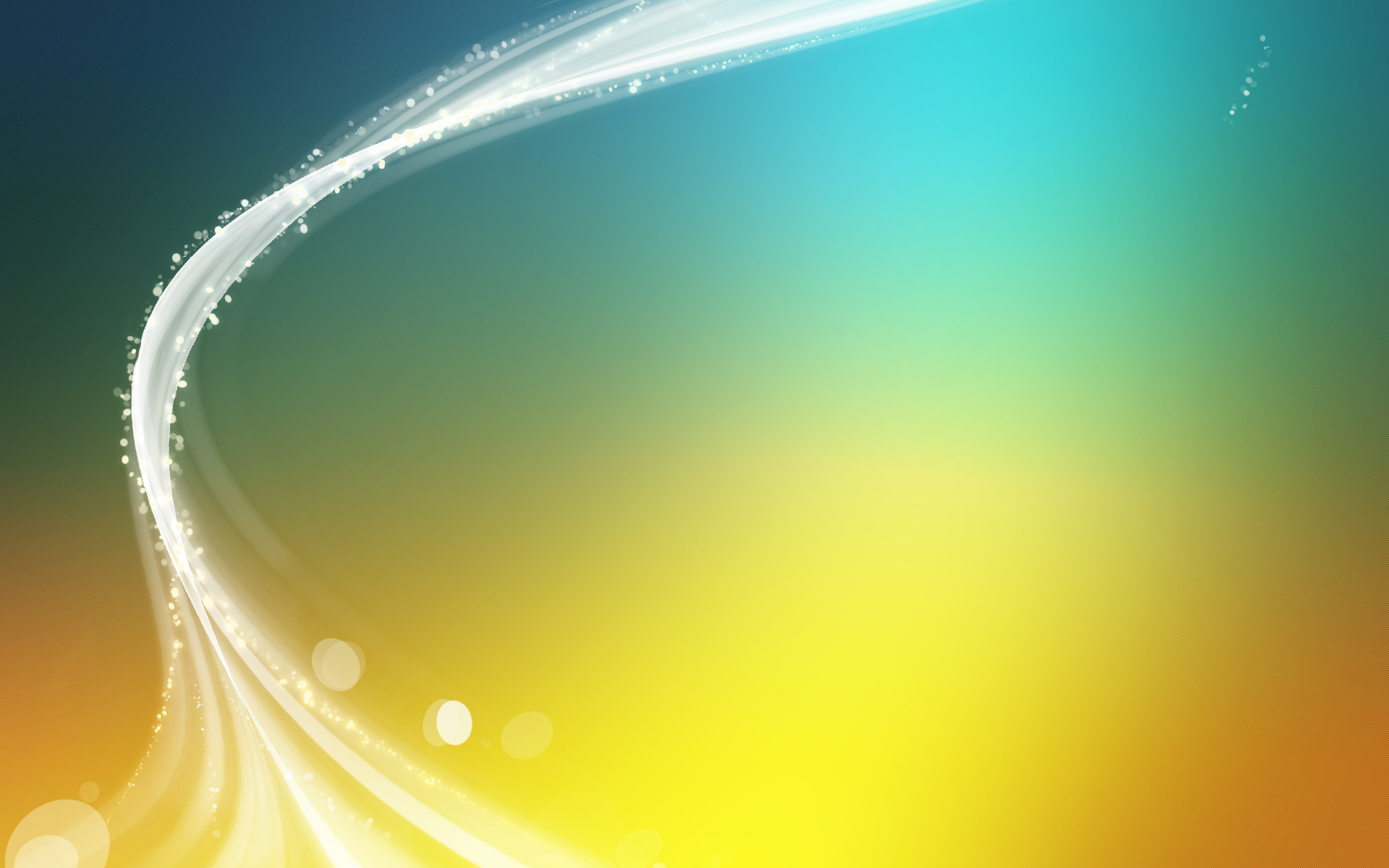 День России -2023
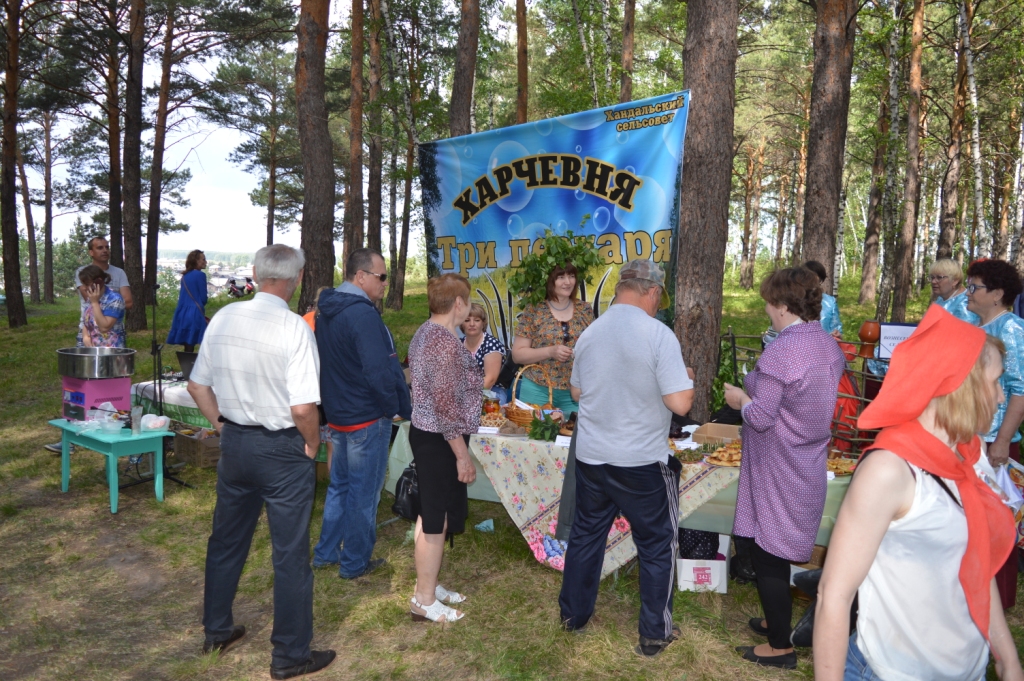 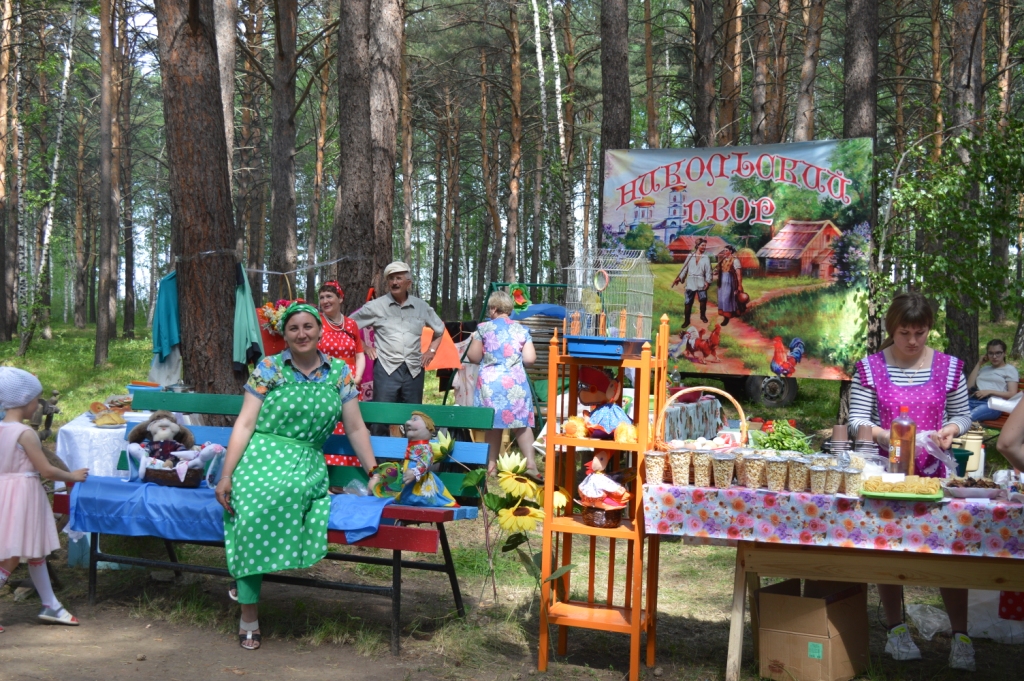 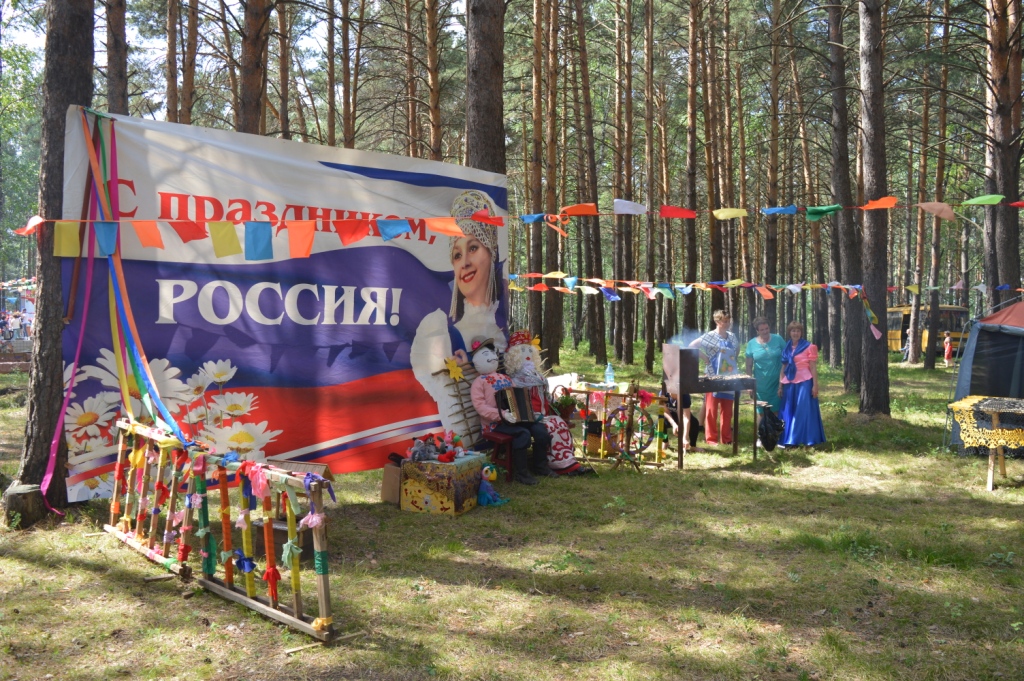 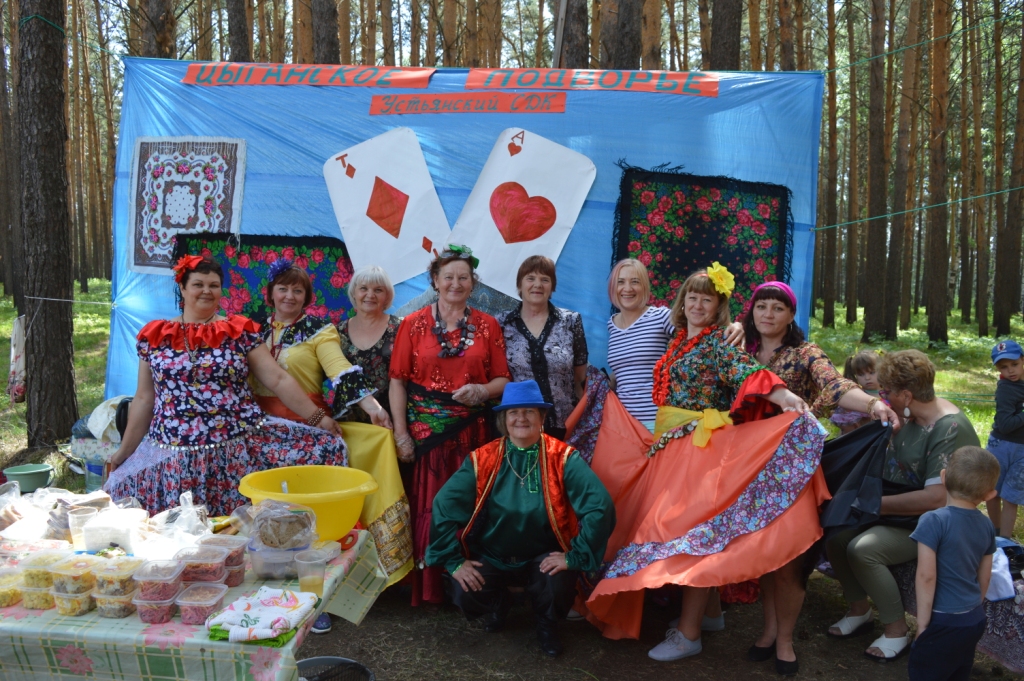 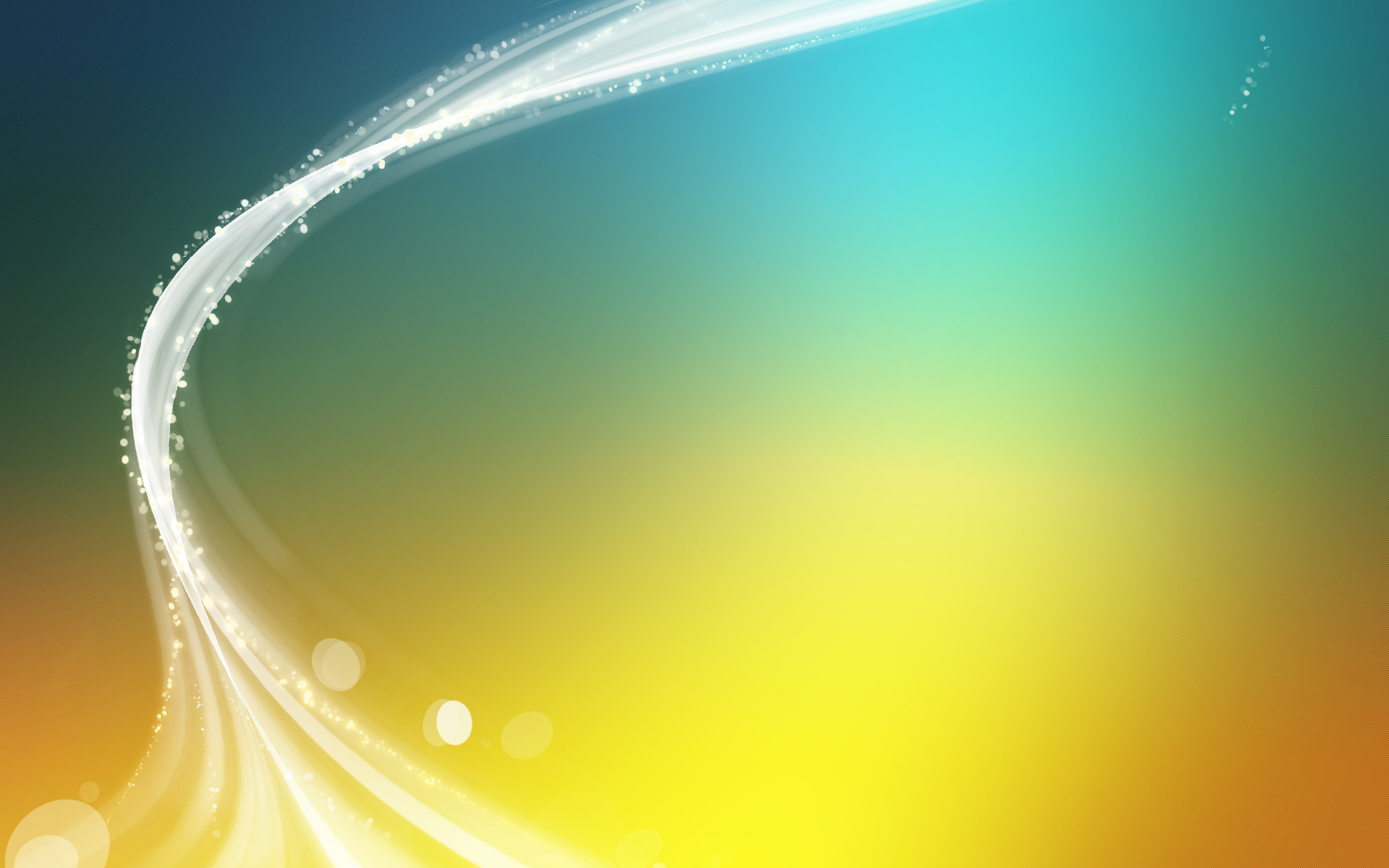 Краевой чувашский национальный праздник "Акатуй"
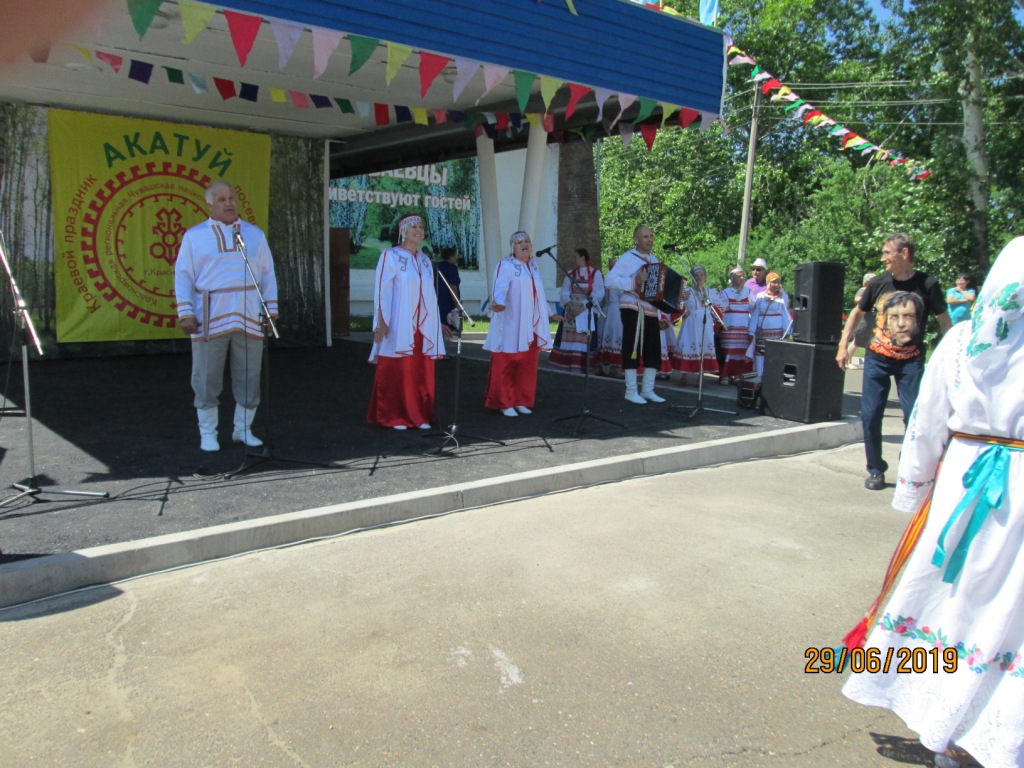 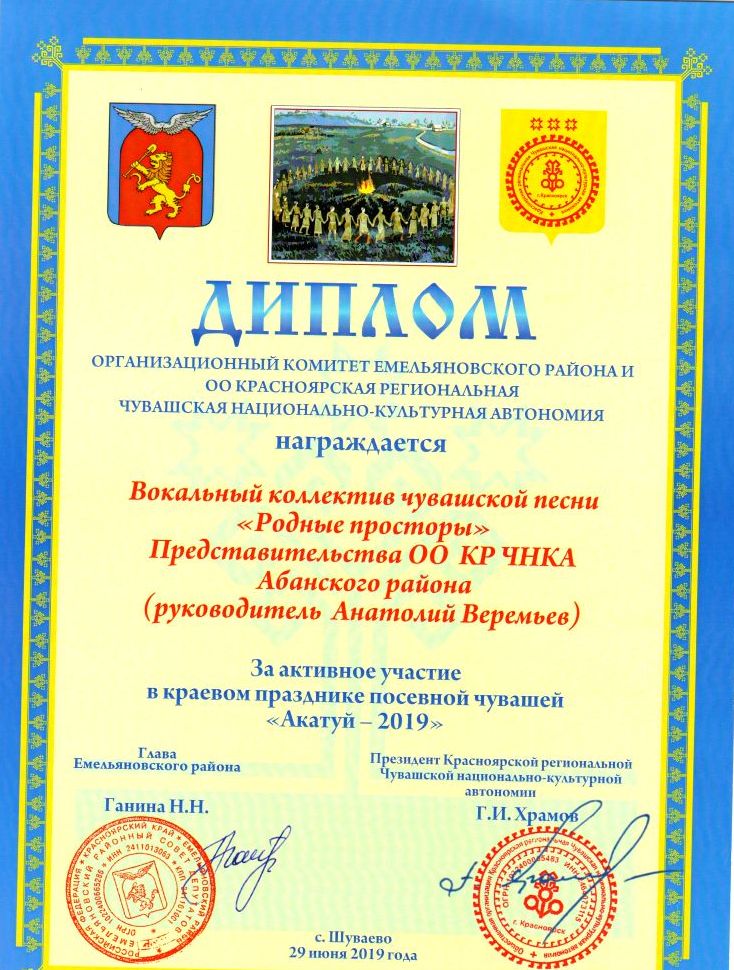 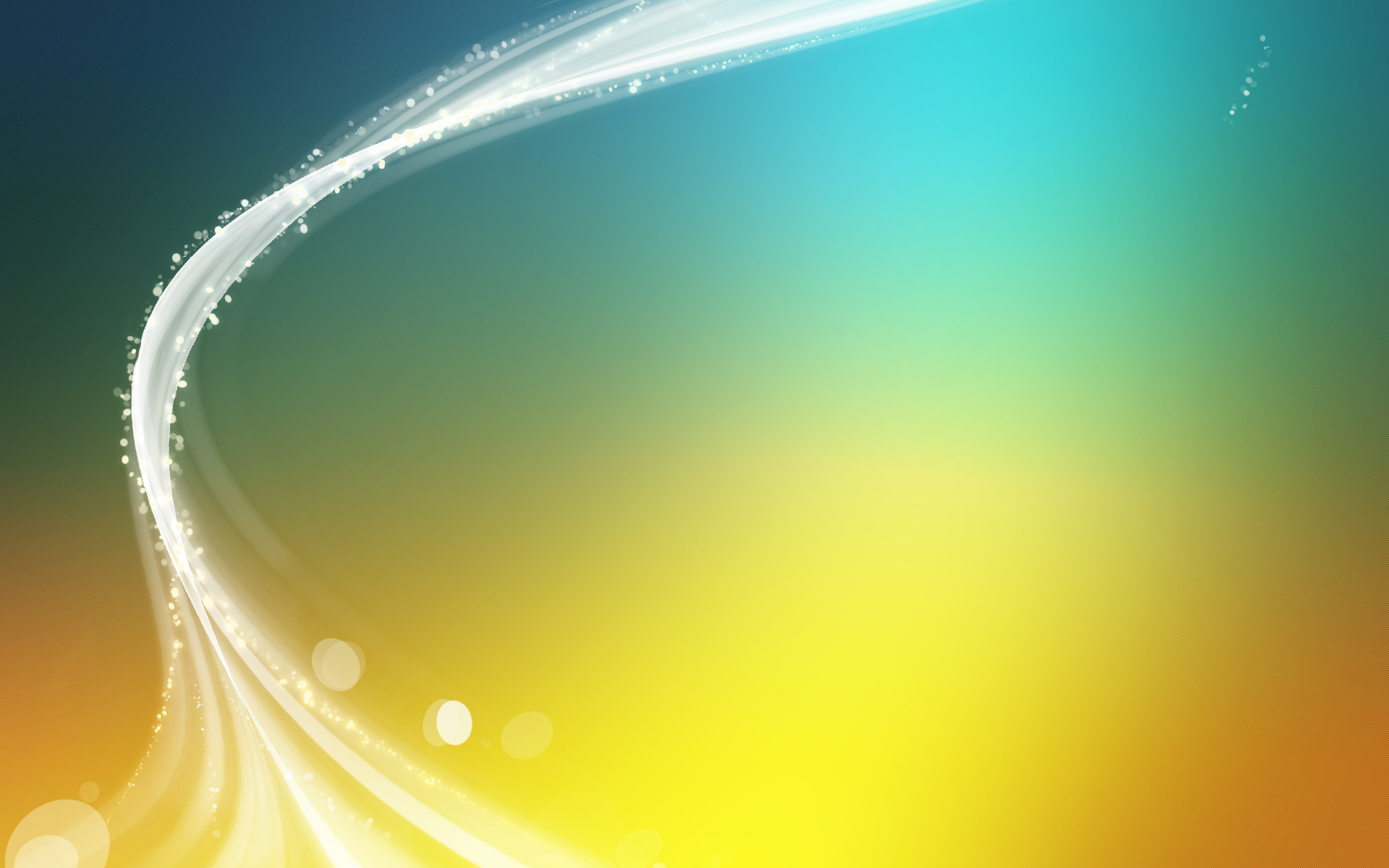 Краевой сабантуй - 2019
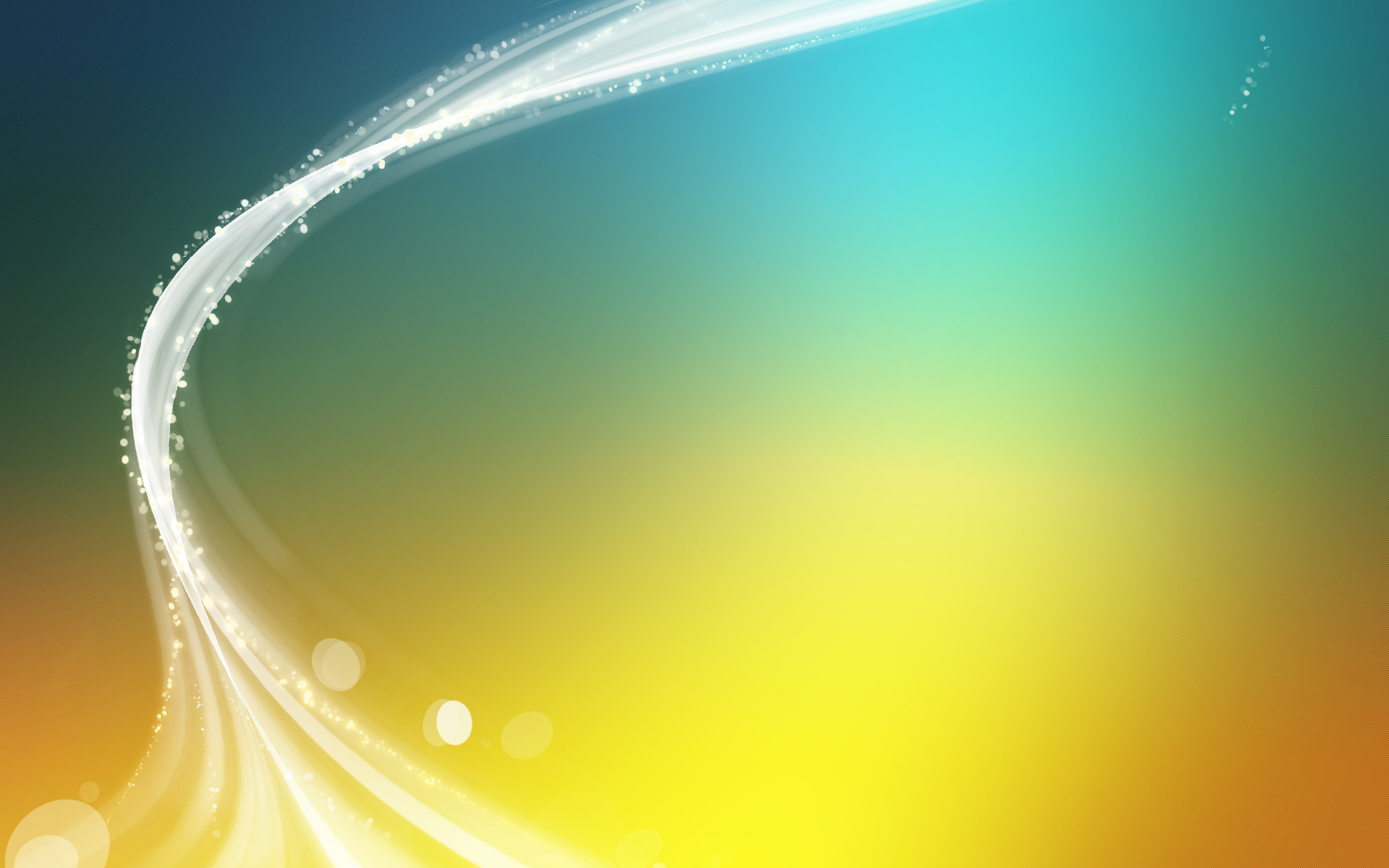 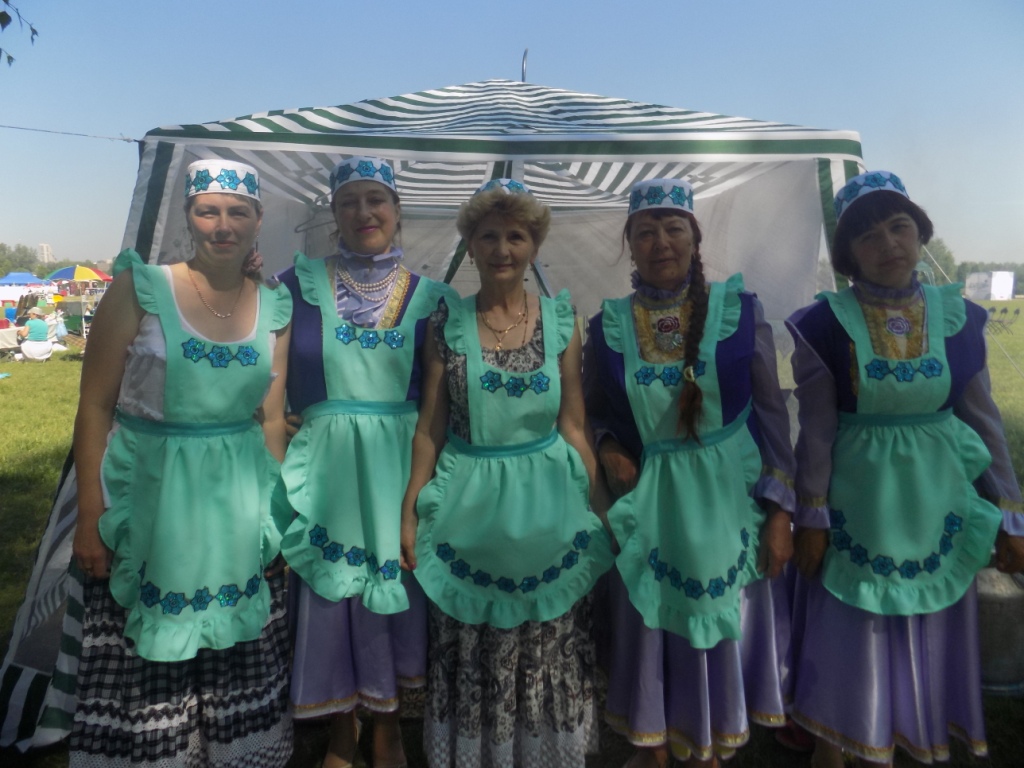 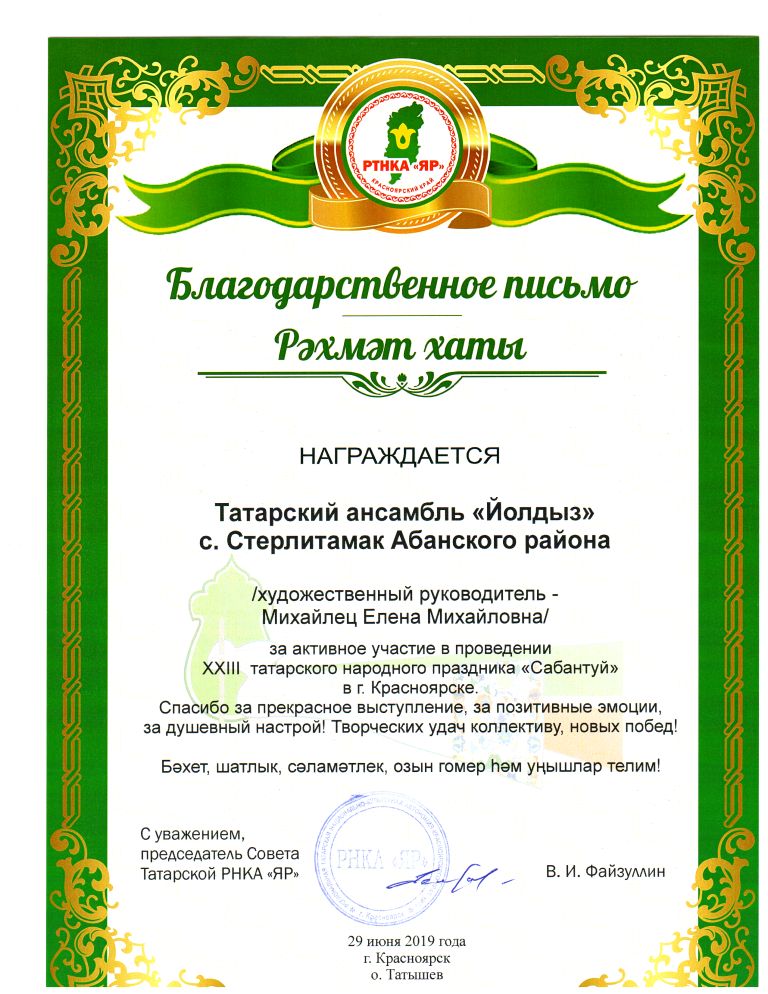 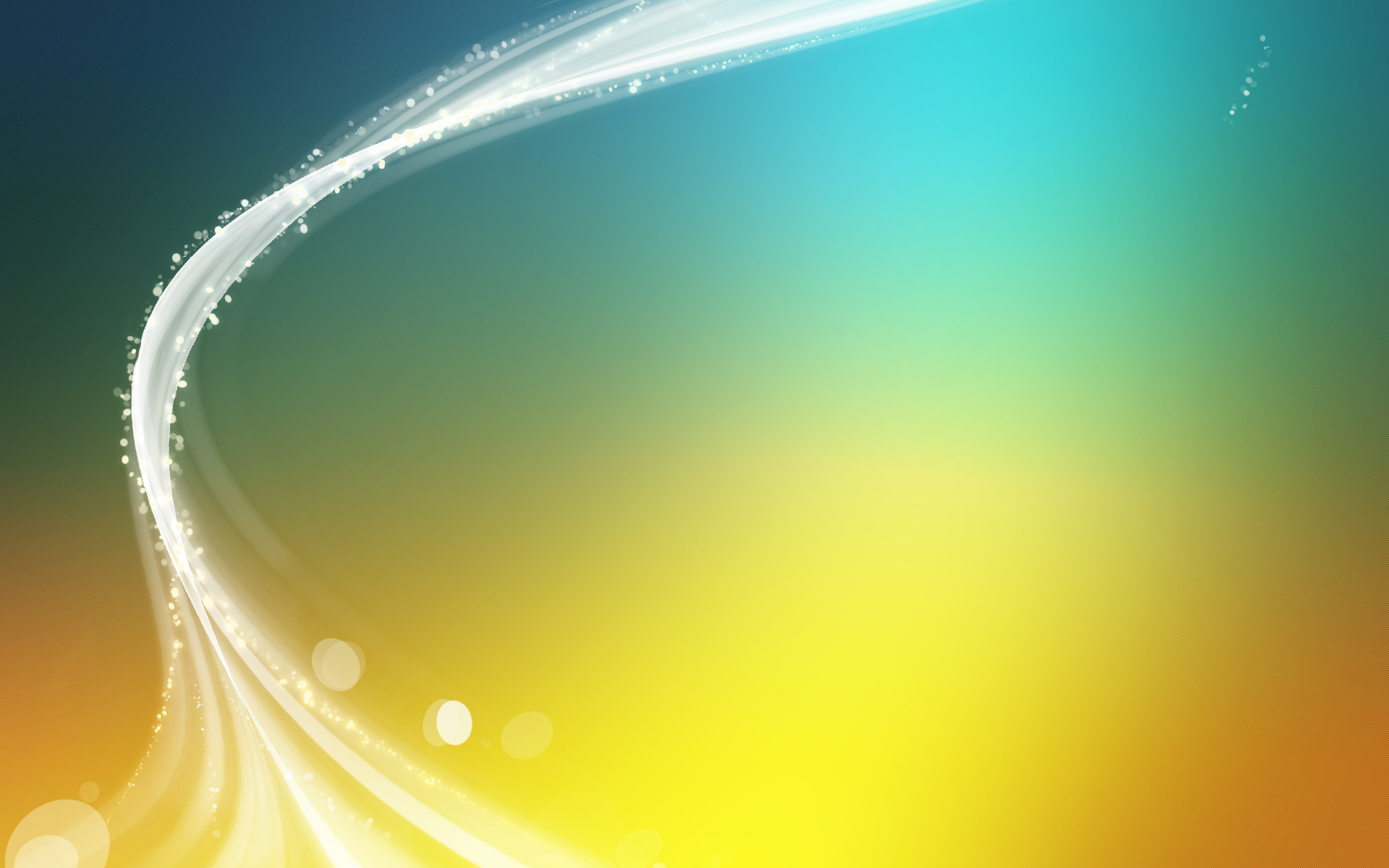 Районный фестиваль «Радуга семейных талантов»с. Березовка
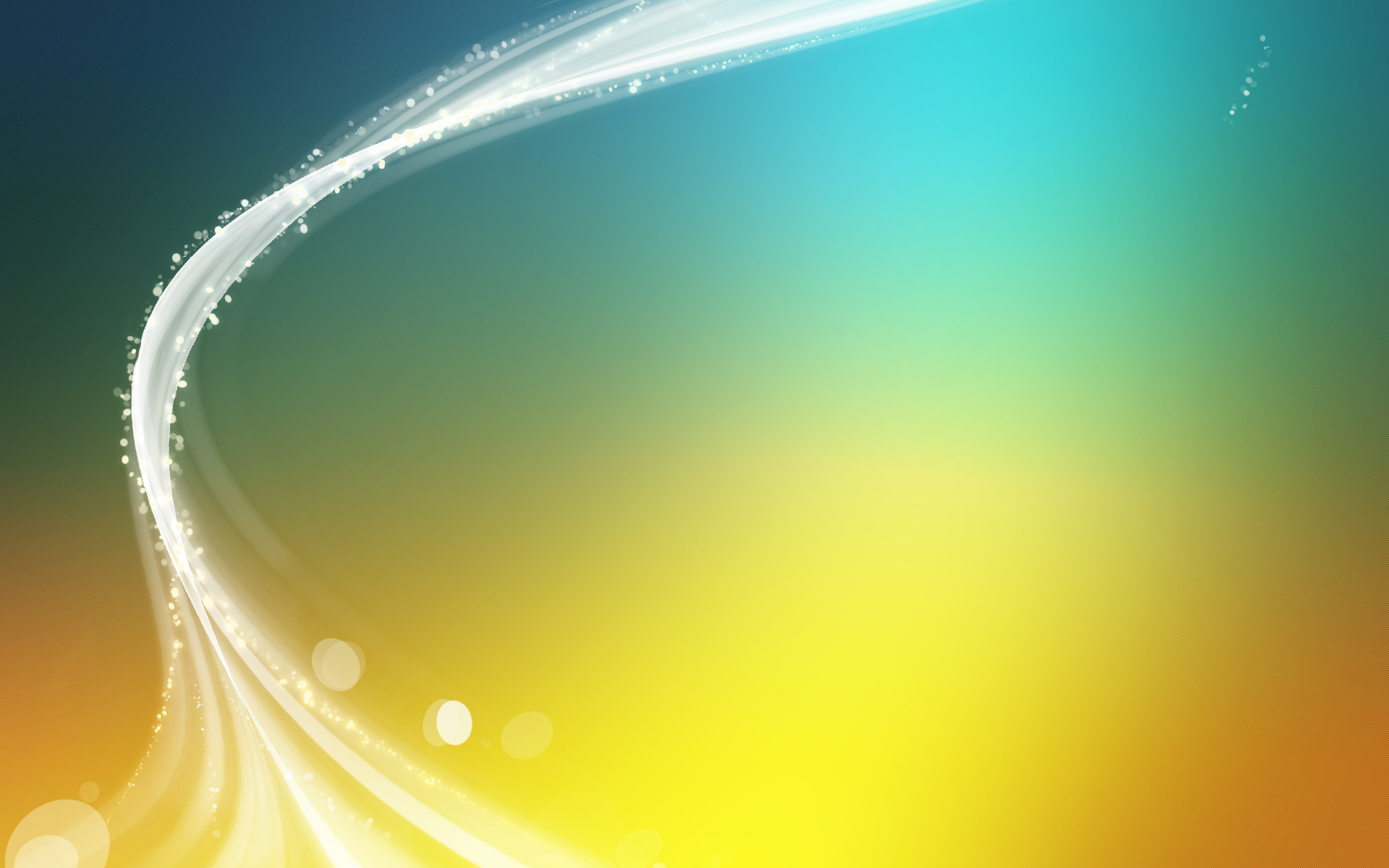 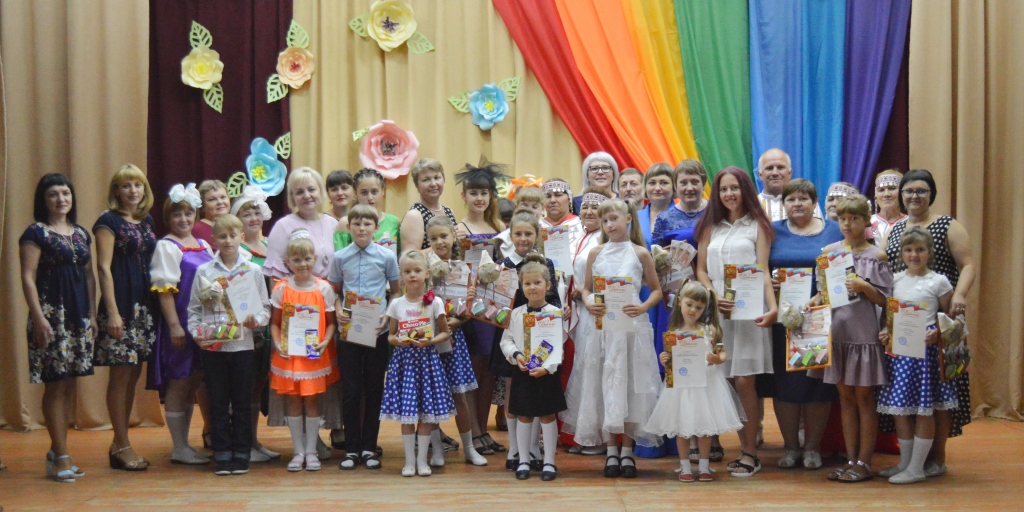 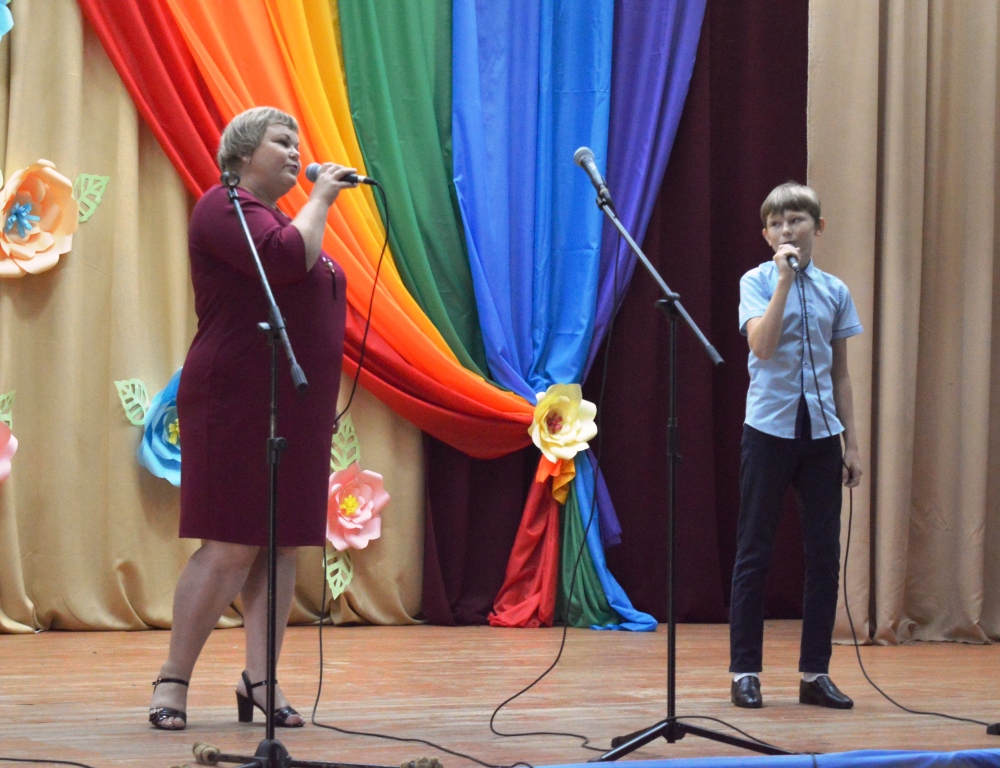 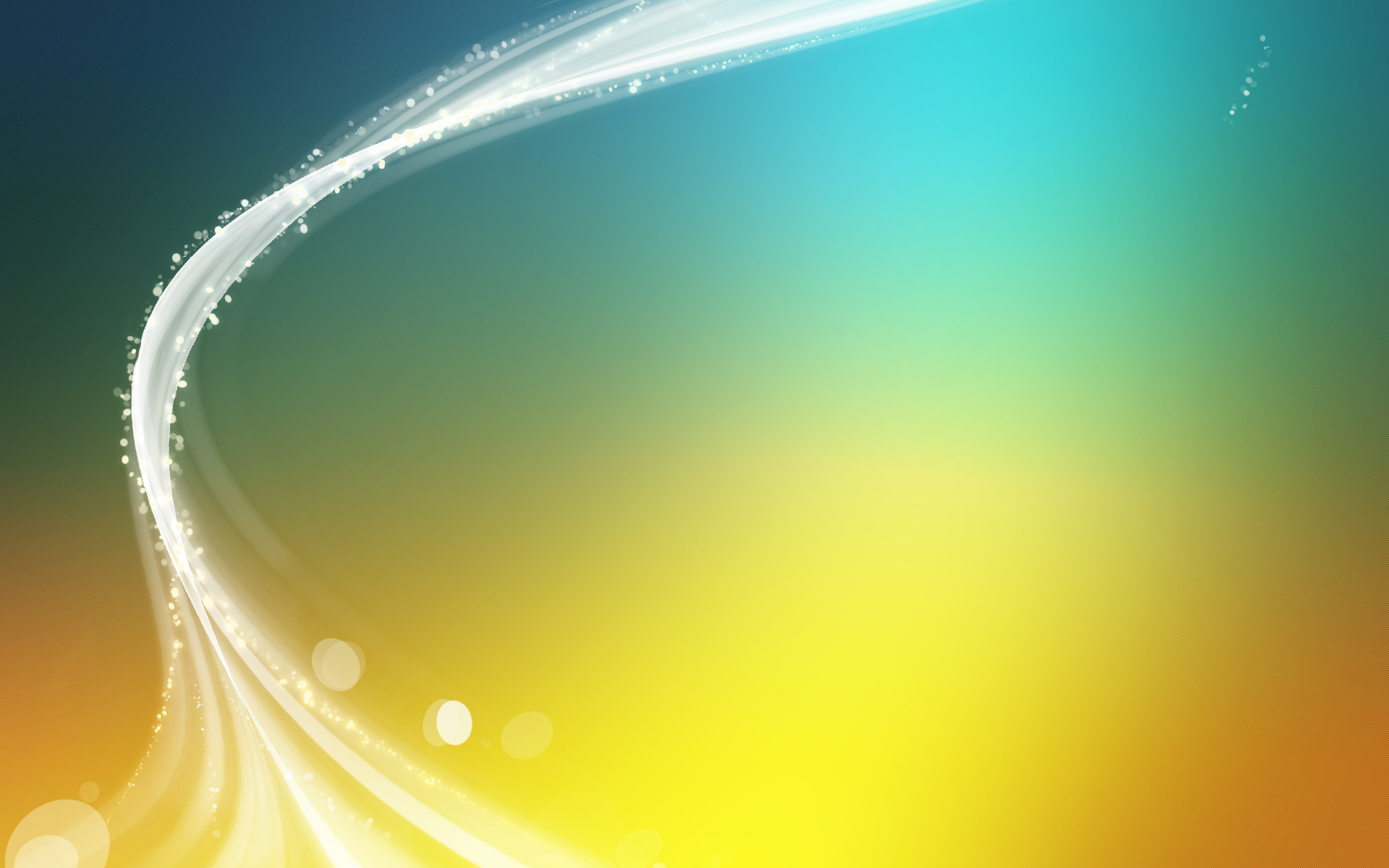 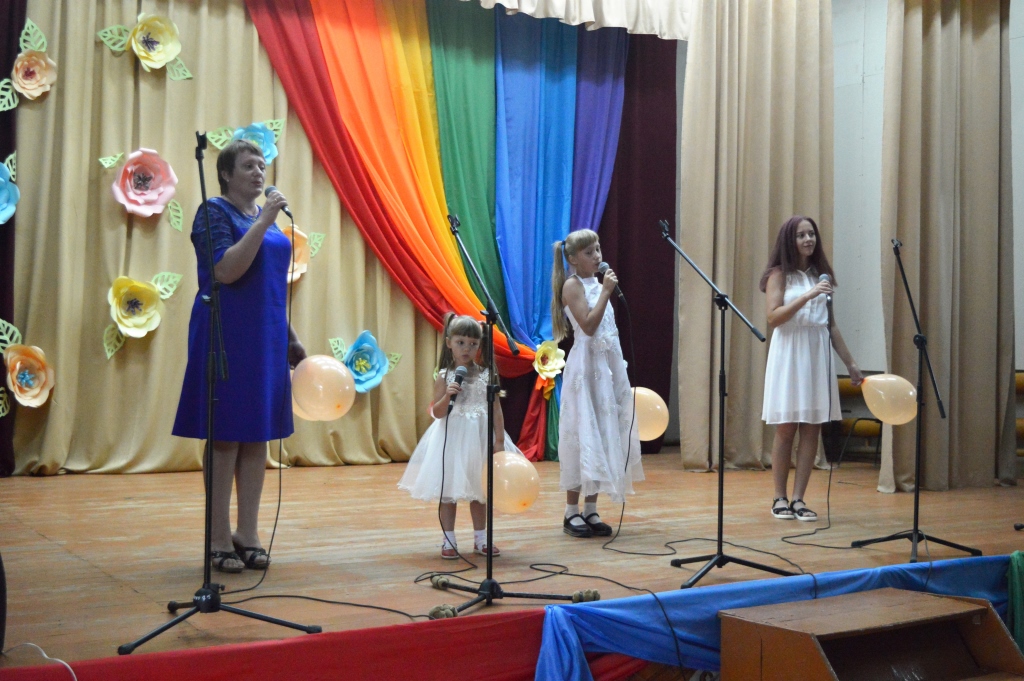 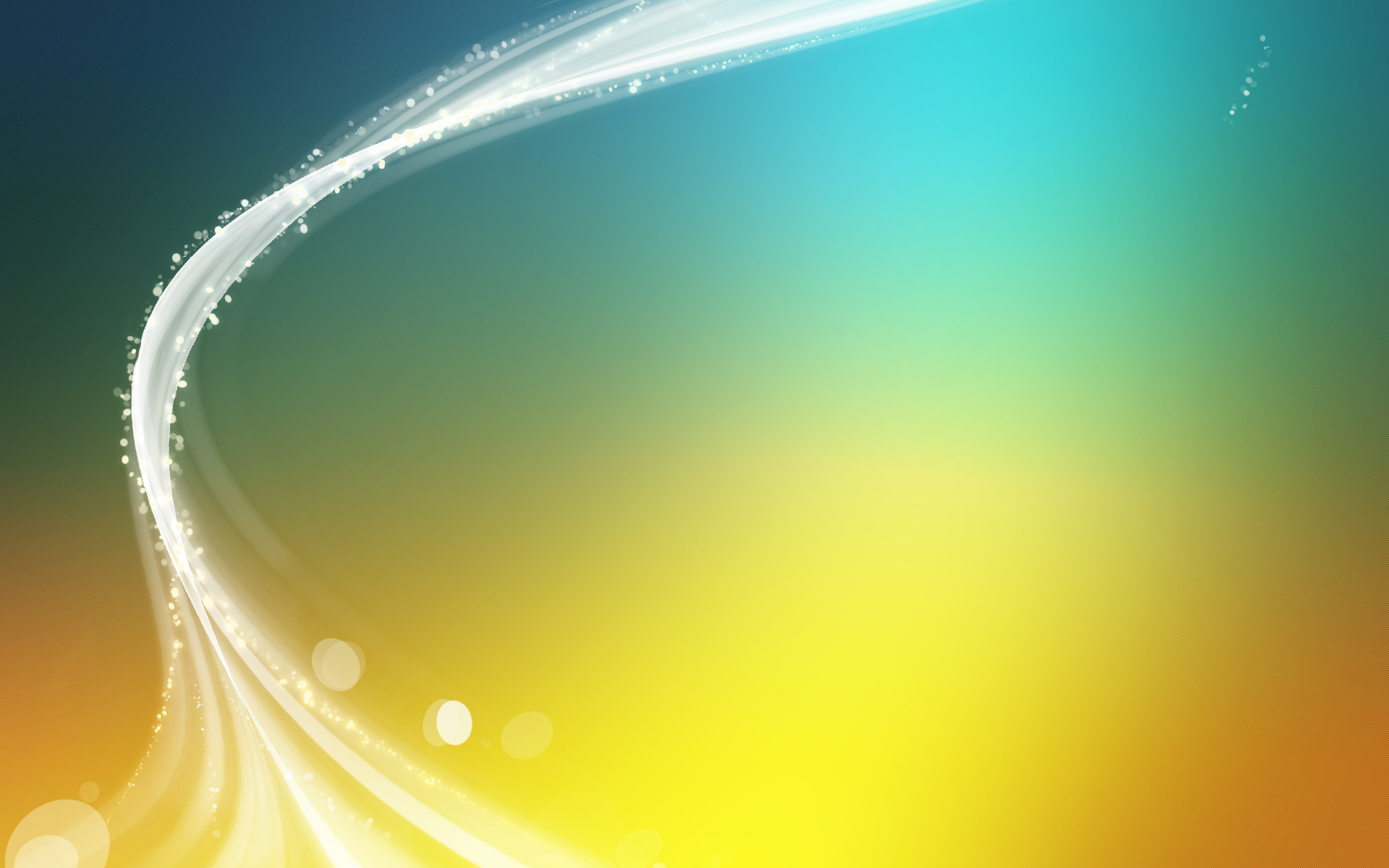 Школа работника культуры - 2022!
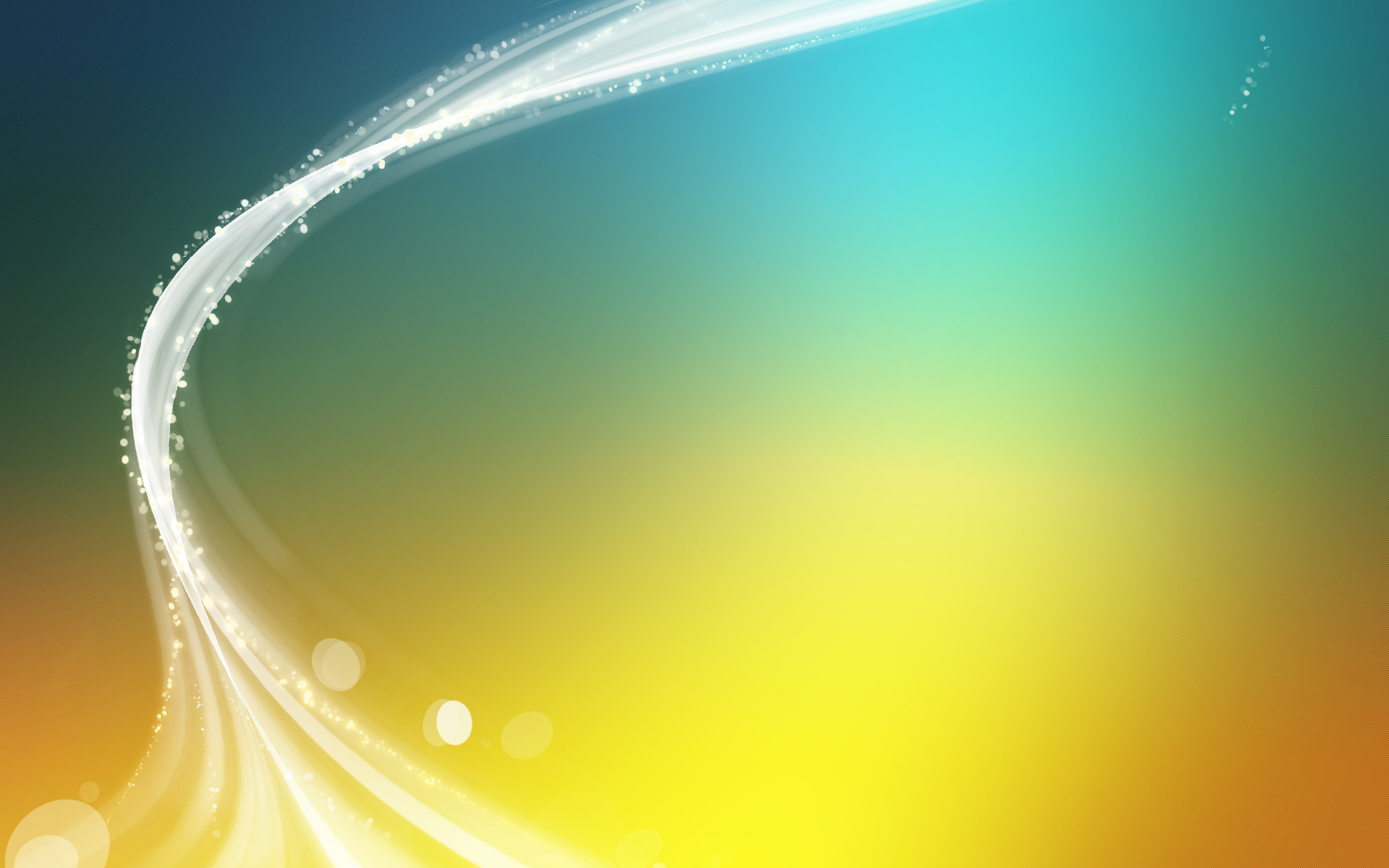 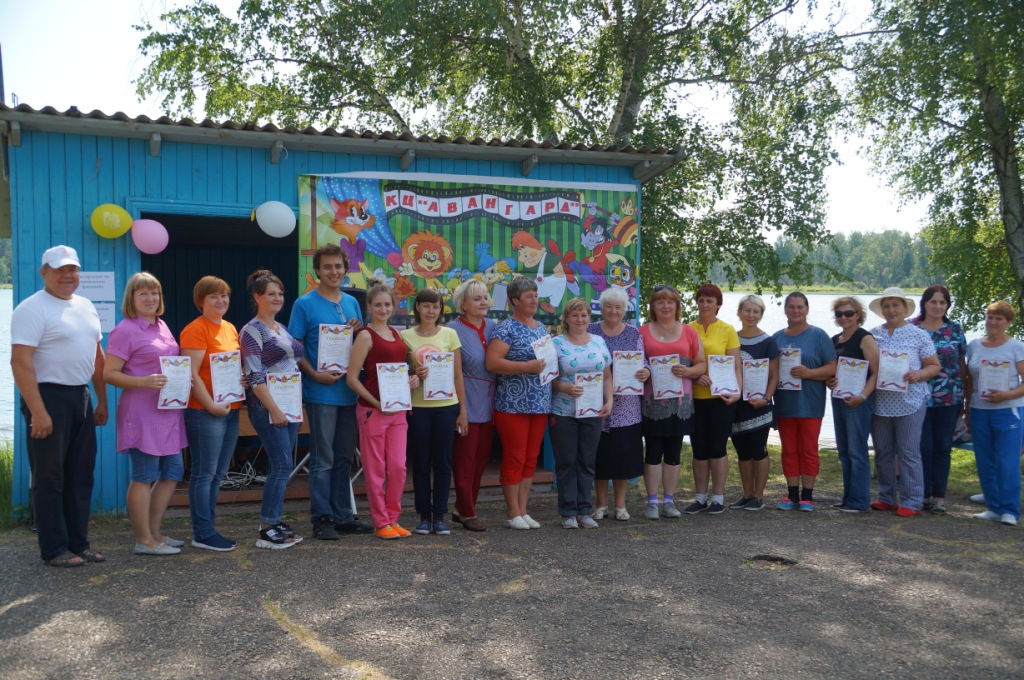 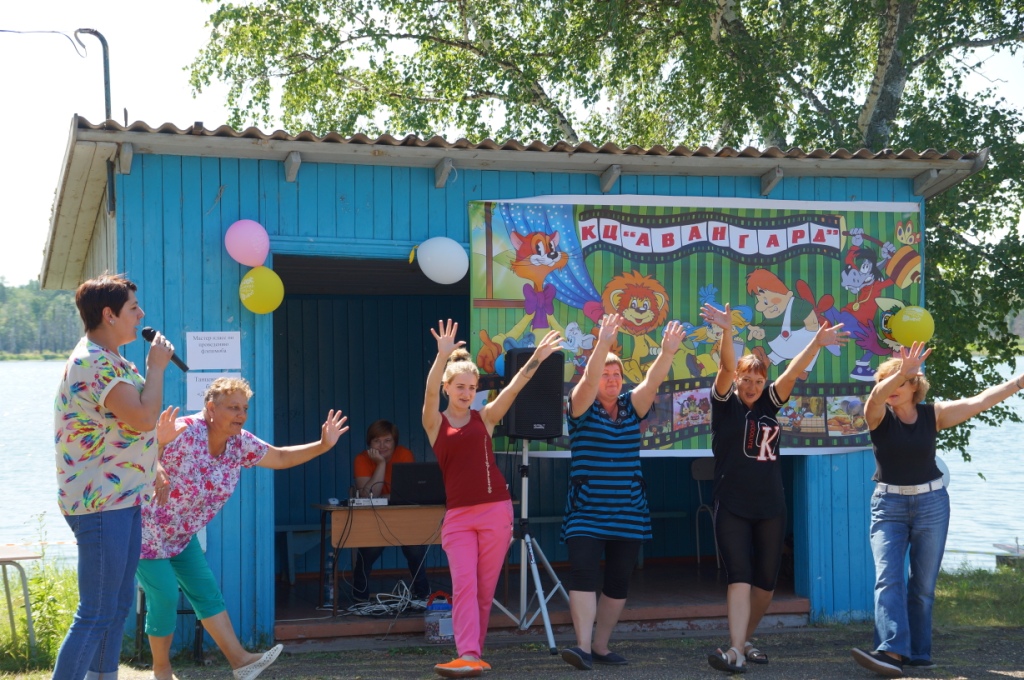 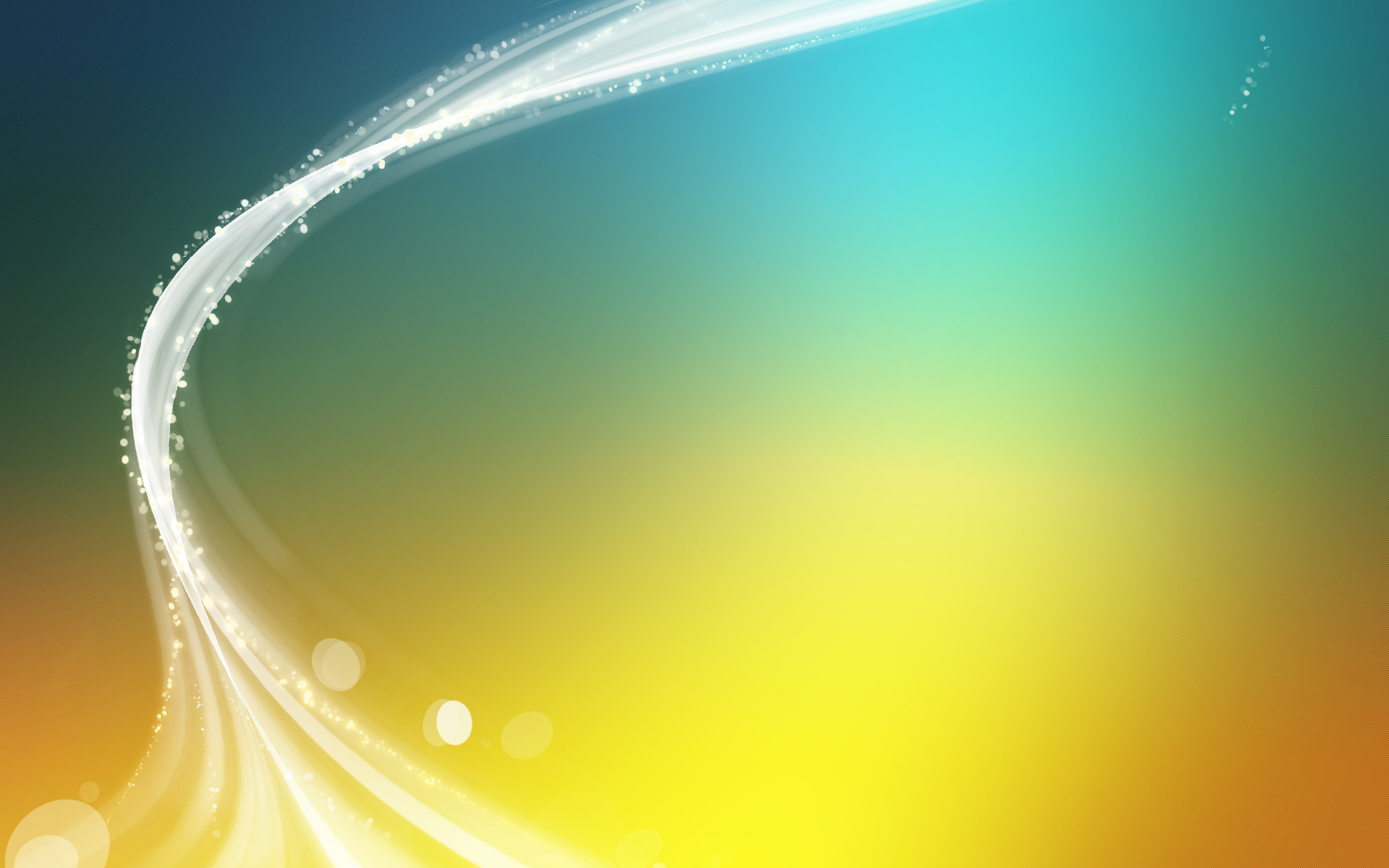 Районный фестиваль исполнителей народной песни среди  людей старшего поколения«Осенние напевы"
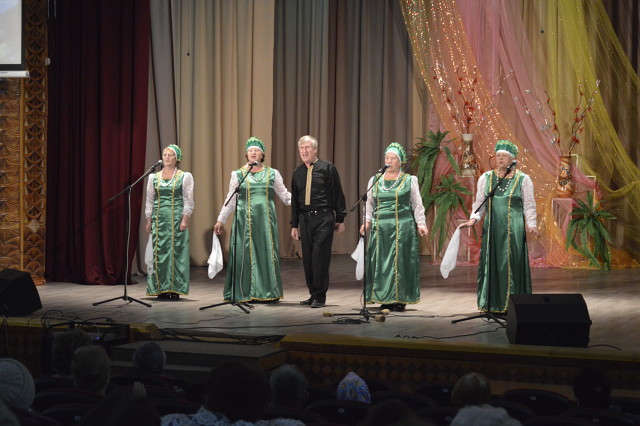 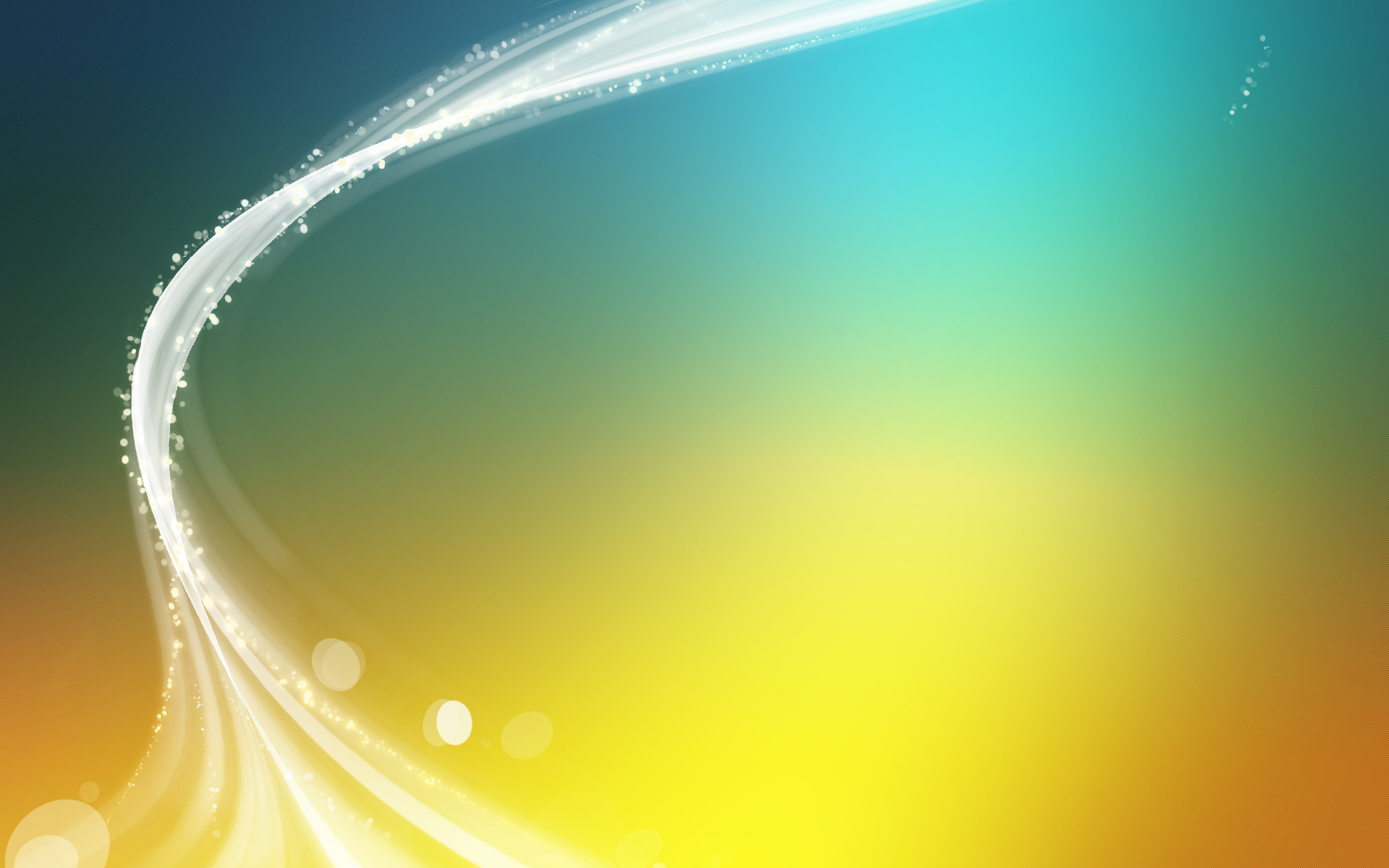 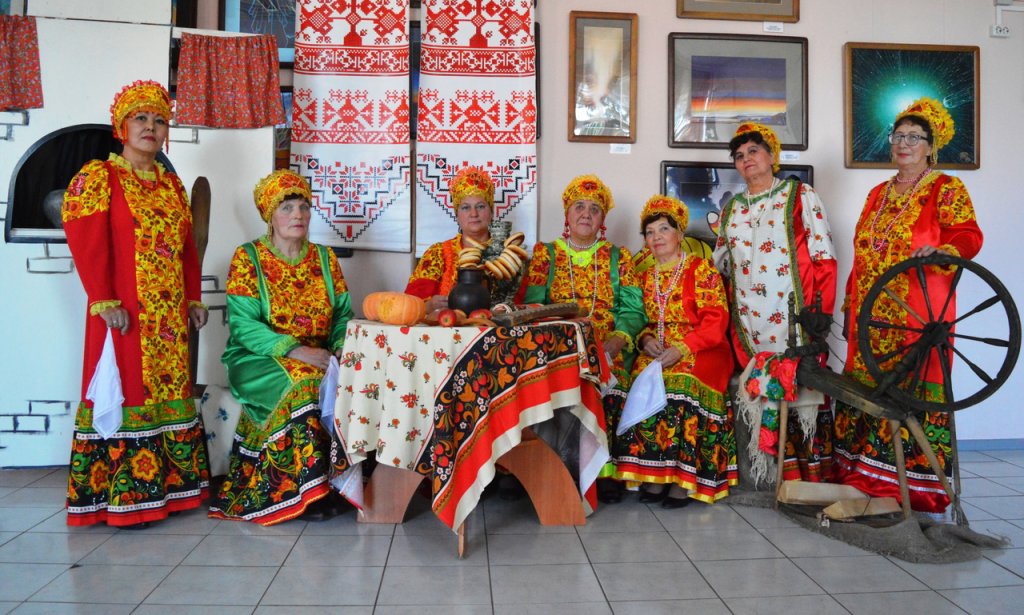 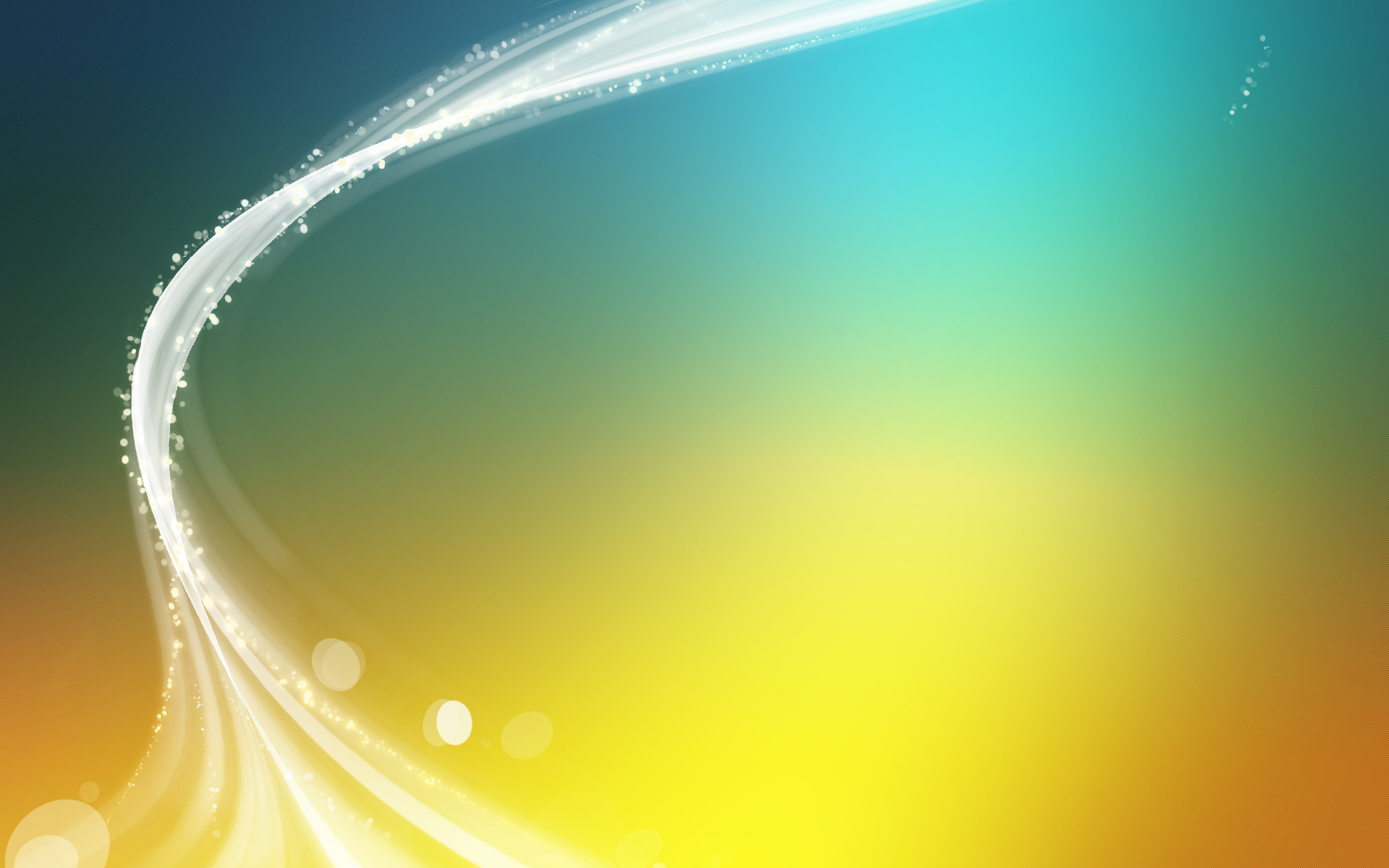 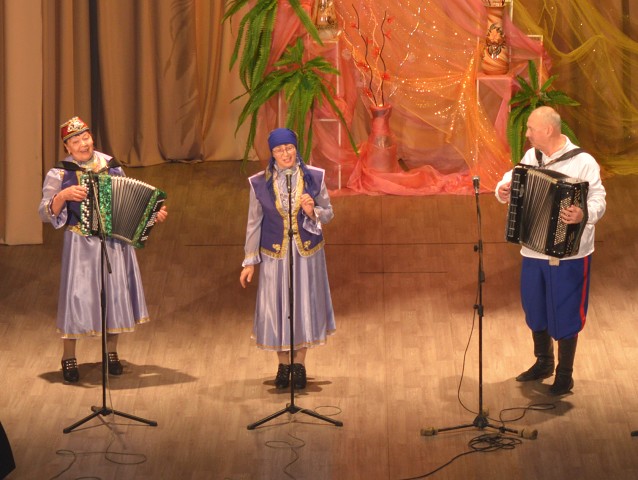 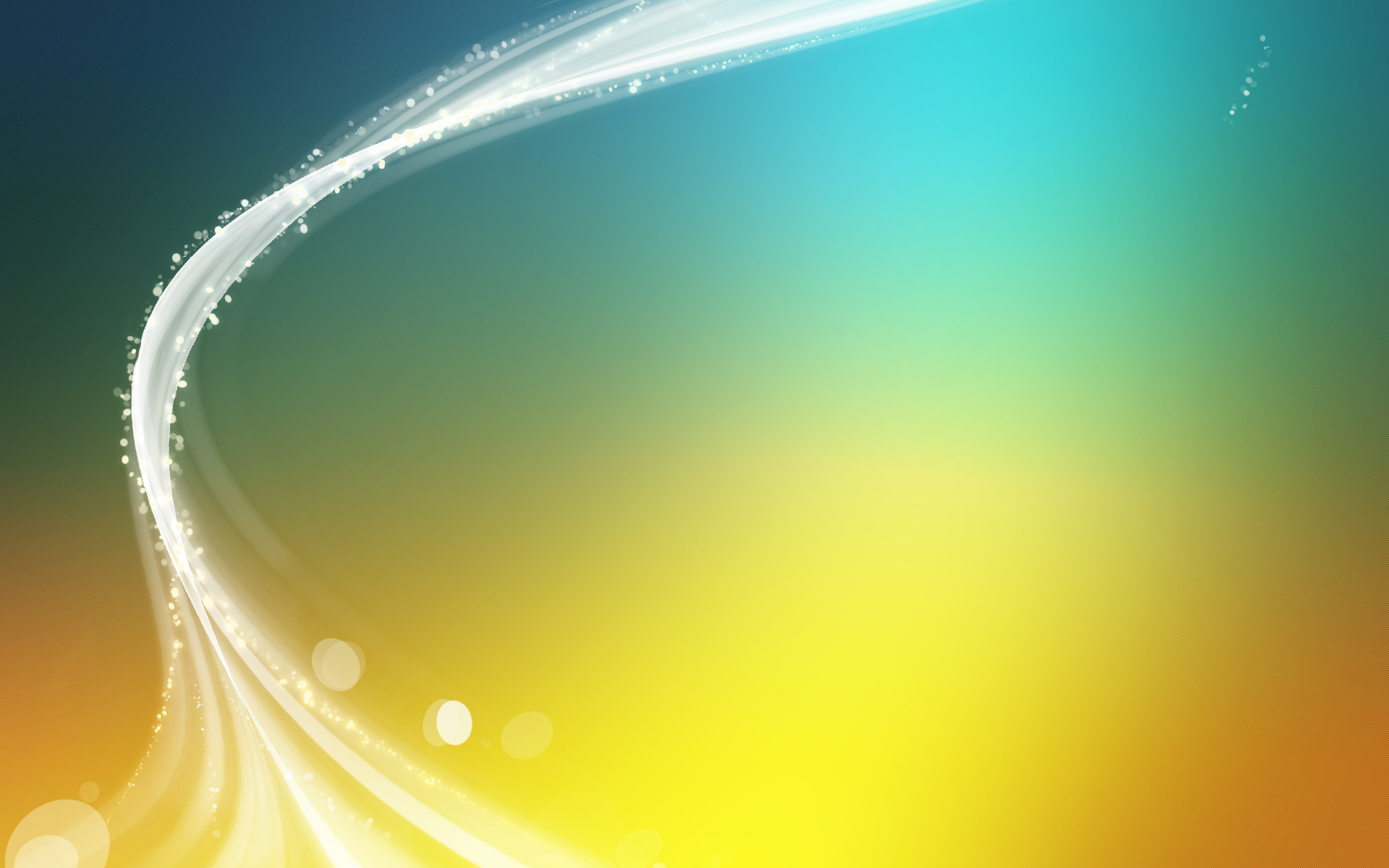 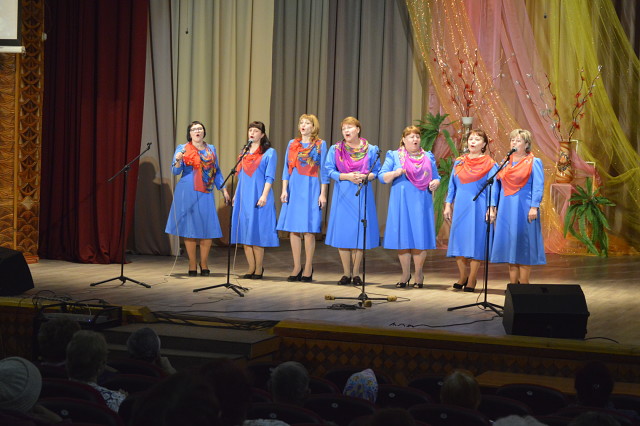 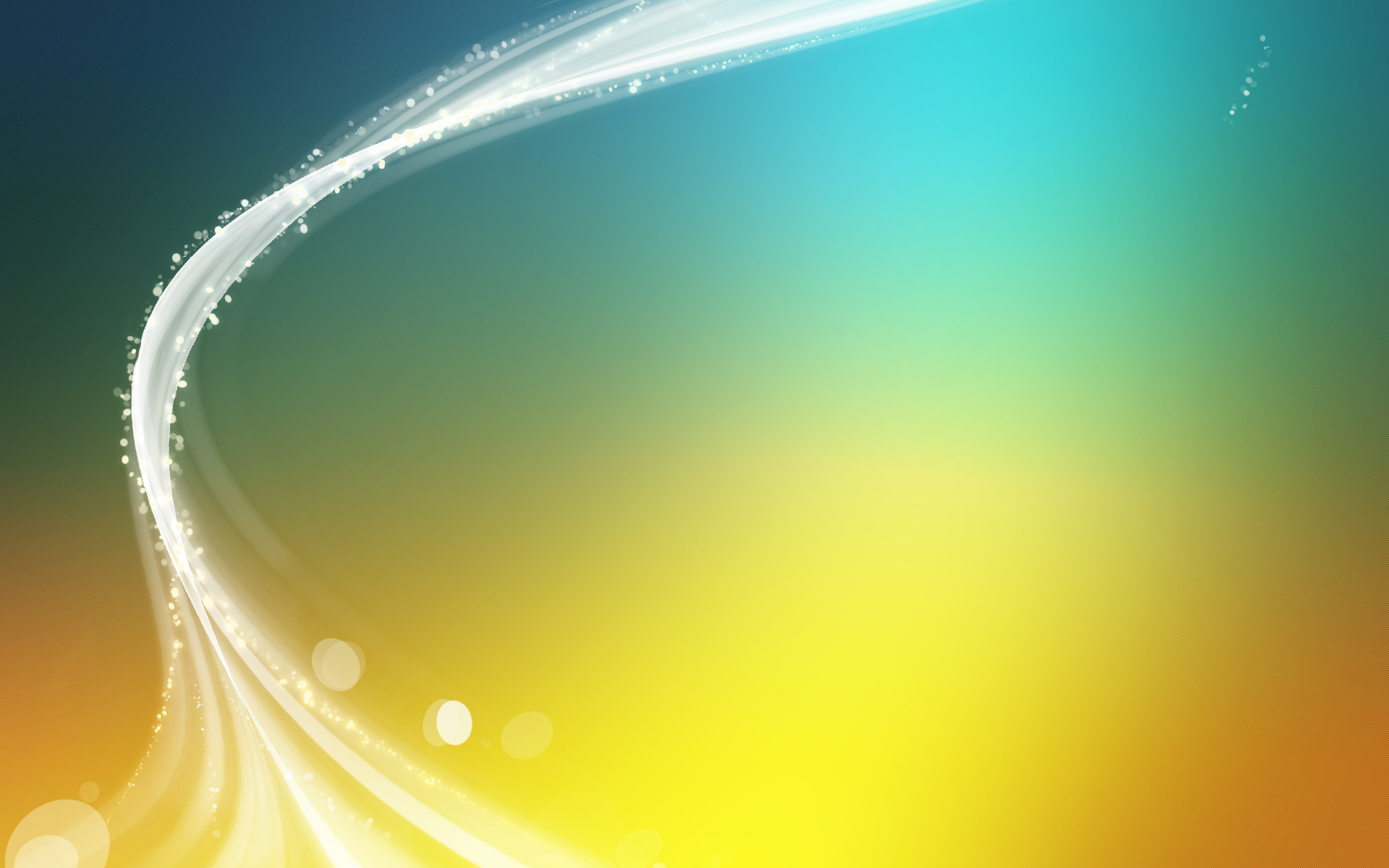 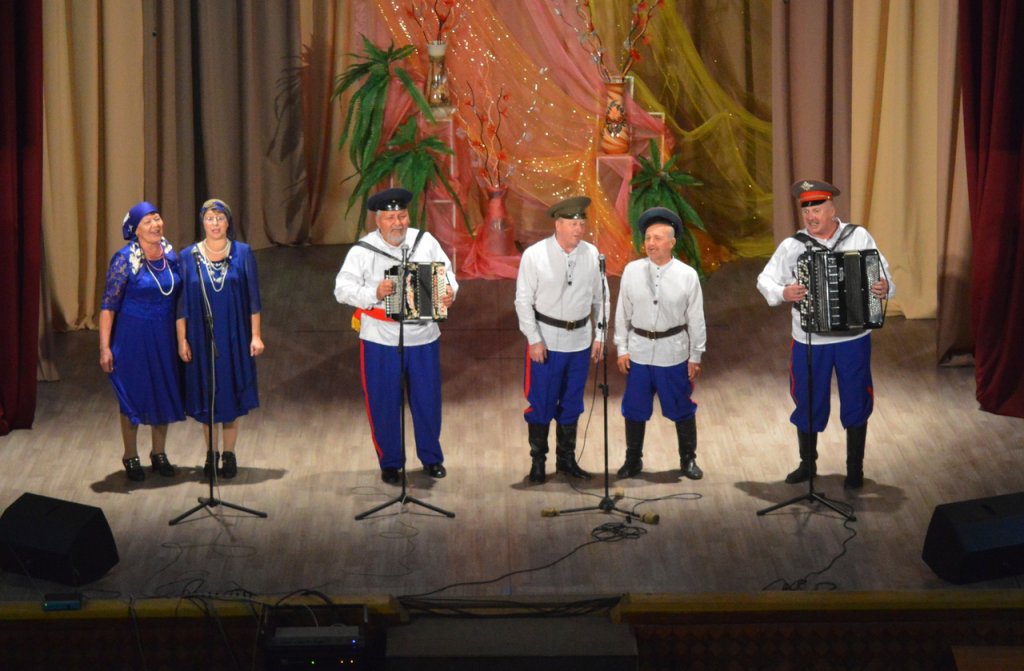 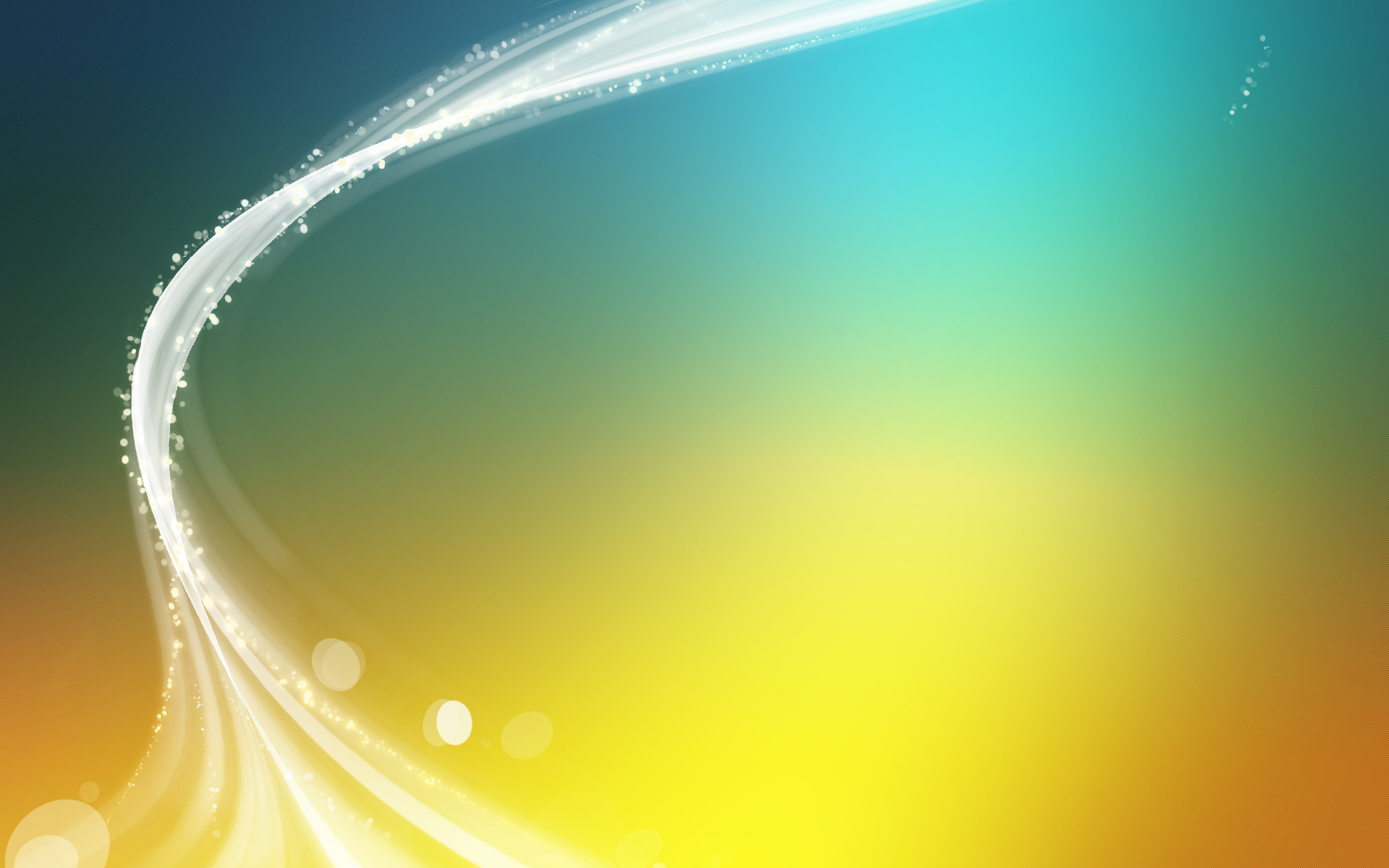 Благодарим за внимание!